METODOLOGIA  DO  PROJETO  PANAMAZONIA II
PARA MAPEAR  AS ÁREAS QUEIMADAS_MT_2010
PRODUTO 3: ÁREA QUEIMADA
IMAGENS DO SATÉLITE MODIS/TERRA OBTIDAS 
NO MÊS DE AGOSTO DE 2010
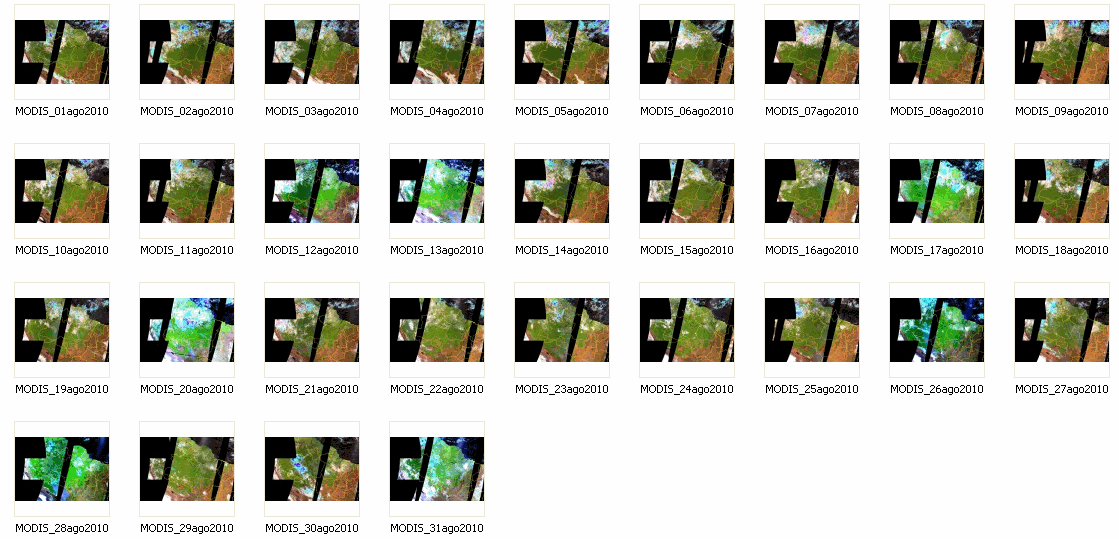 DURAÇÃO DA CICATRIZ DE QUEIMADA NO CERRADO
IMAGEM DE 28 JUNHO DE 2010
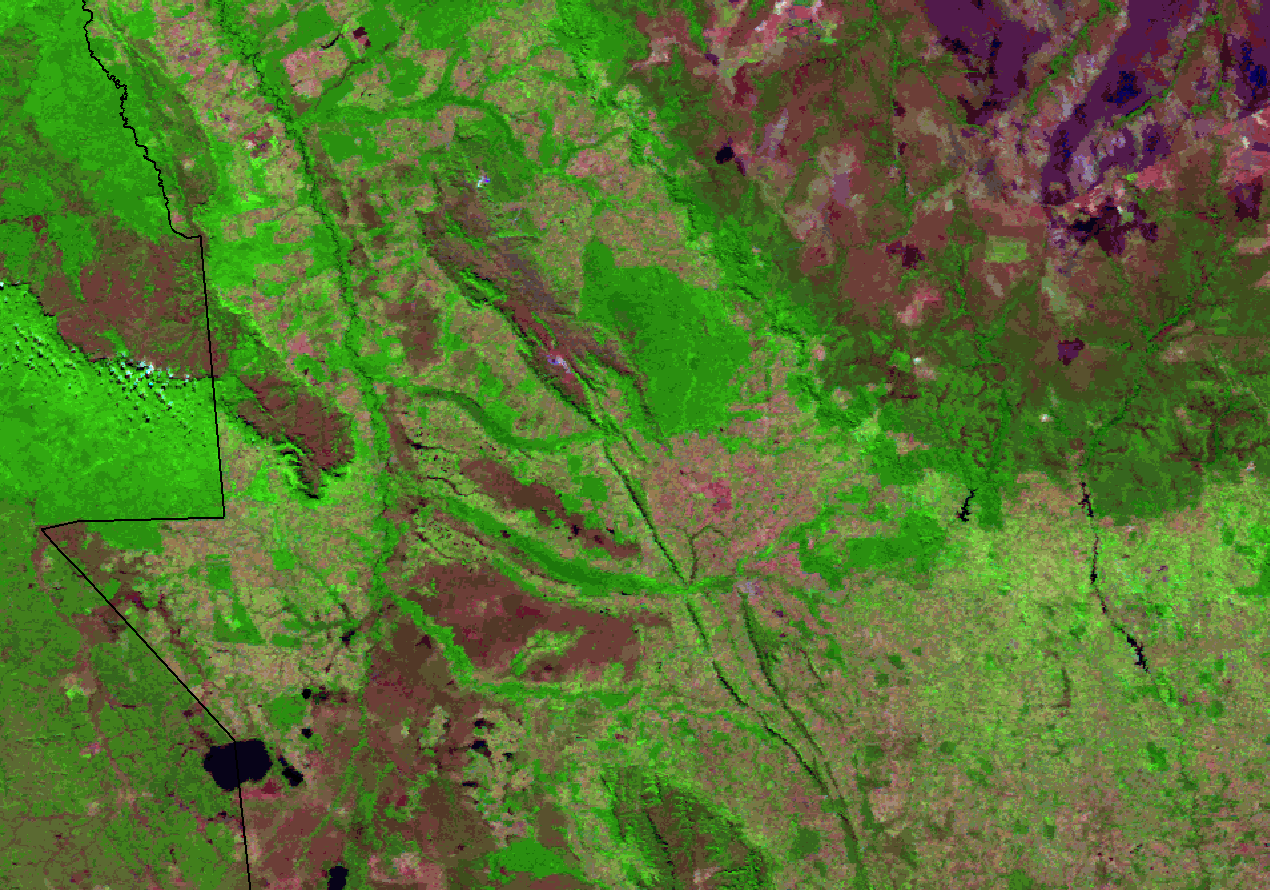 DURAÇÃO DA CICATRIZ DE QUEIMADA NO CERRADO
IMAGEM DE 14 JUNHO DE 2010 (14 dias)
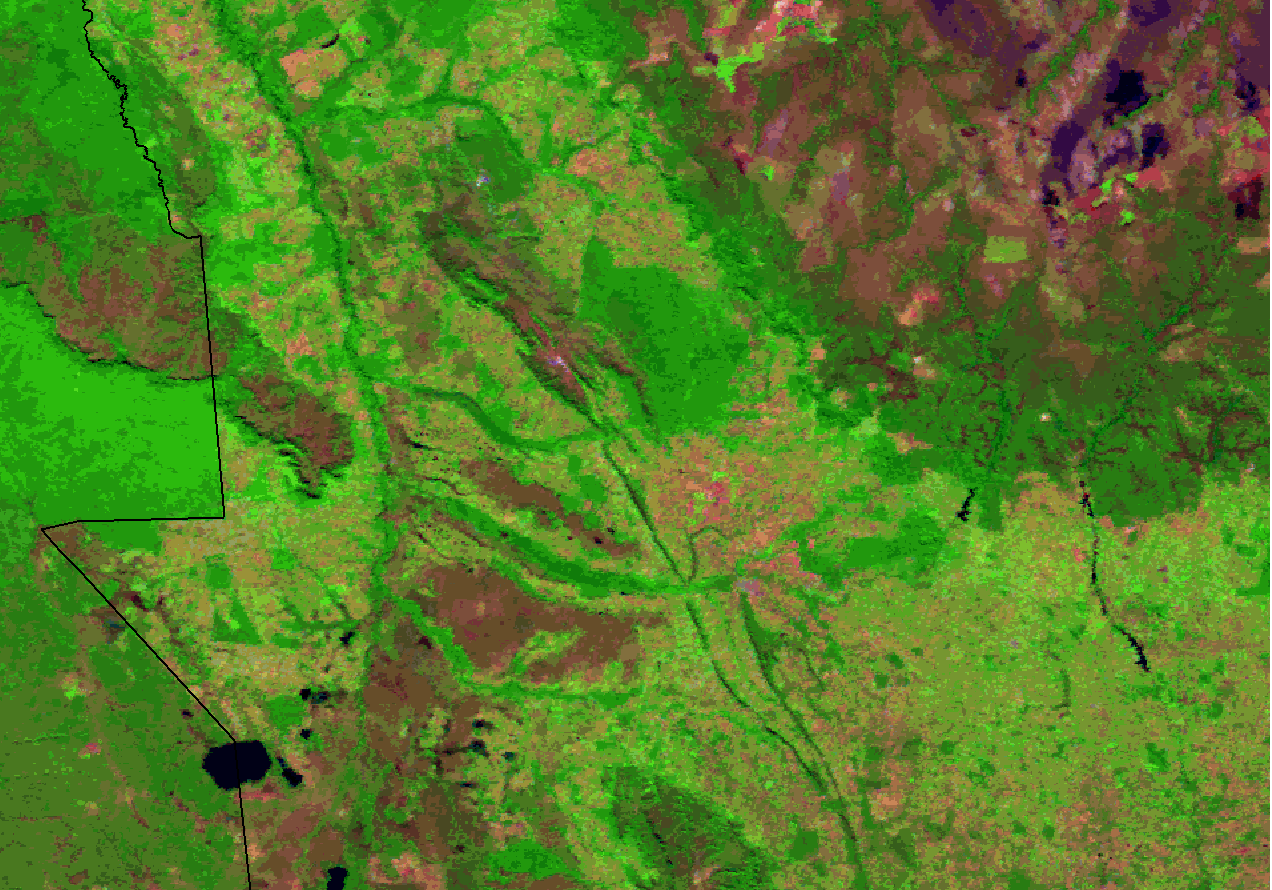 DURAÇÃO DA CICATRIZ DE QUEIMADA NO CERRADO
IMAGEM DE 29 DE MAIO DE 2010 (30 dias)
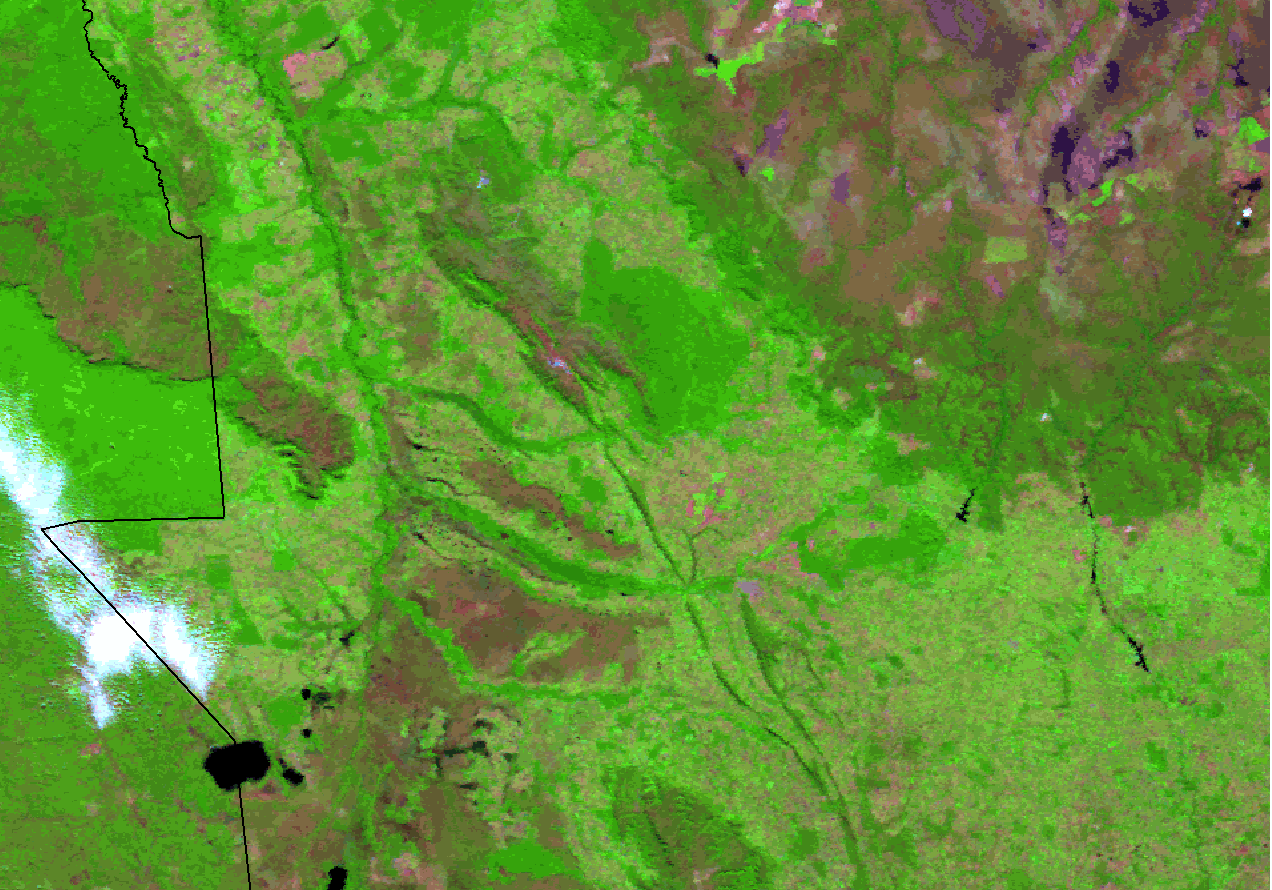 DURAÇÃO DA CICATRIZ DE QUEIMADA NO CERRADO
IMAGEM DE 15 MAIO DE 2010 (45 dias)
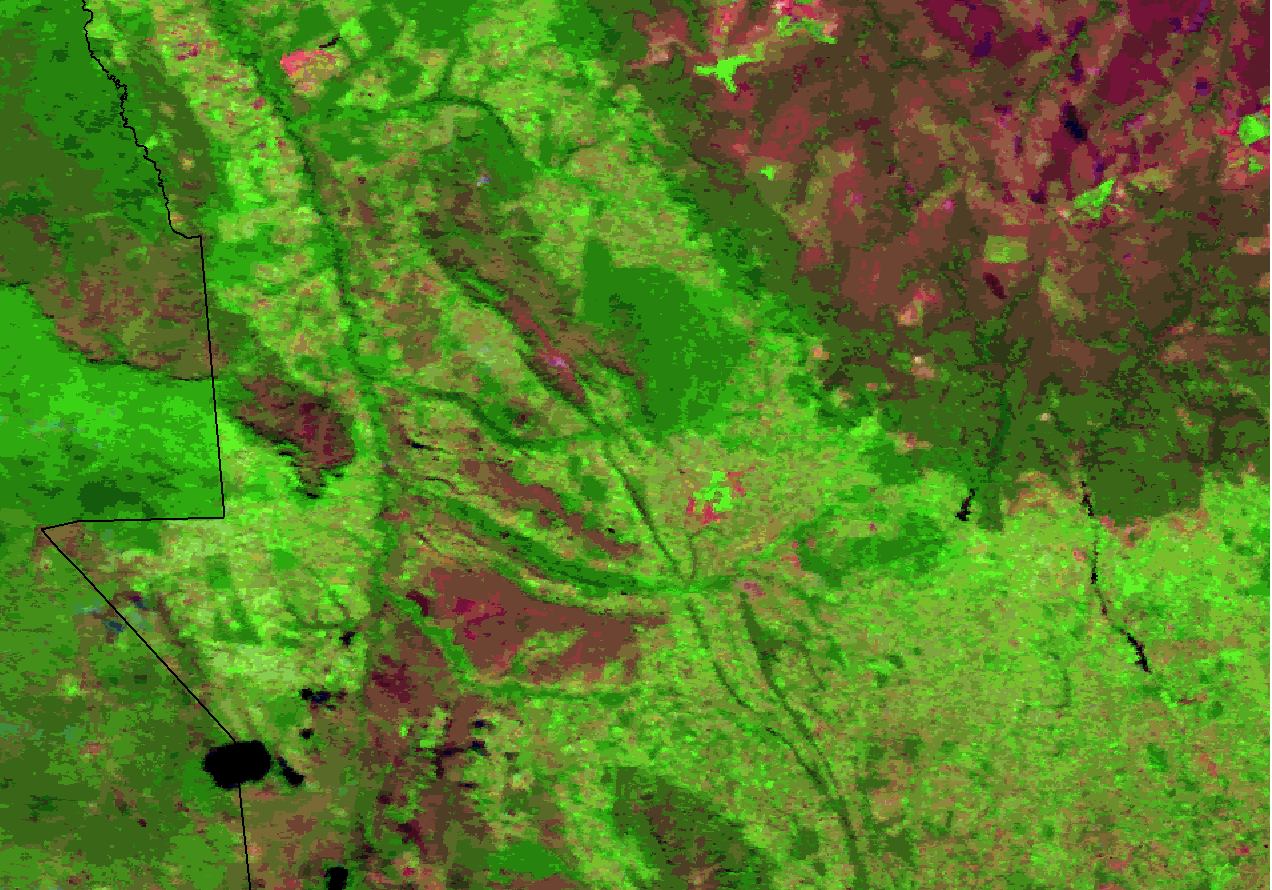 DURAÇÃO DA CICATRIZ DE QUEIMADA NO CERRADO
IMAGEM DE 02 MAIO DE 2010 (60 dias)
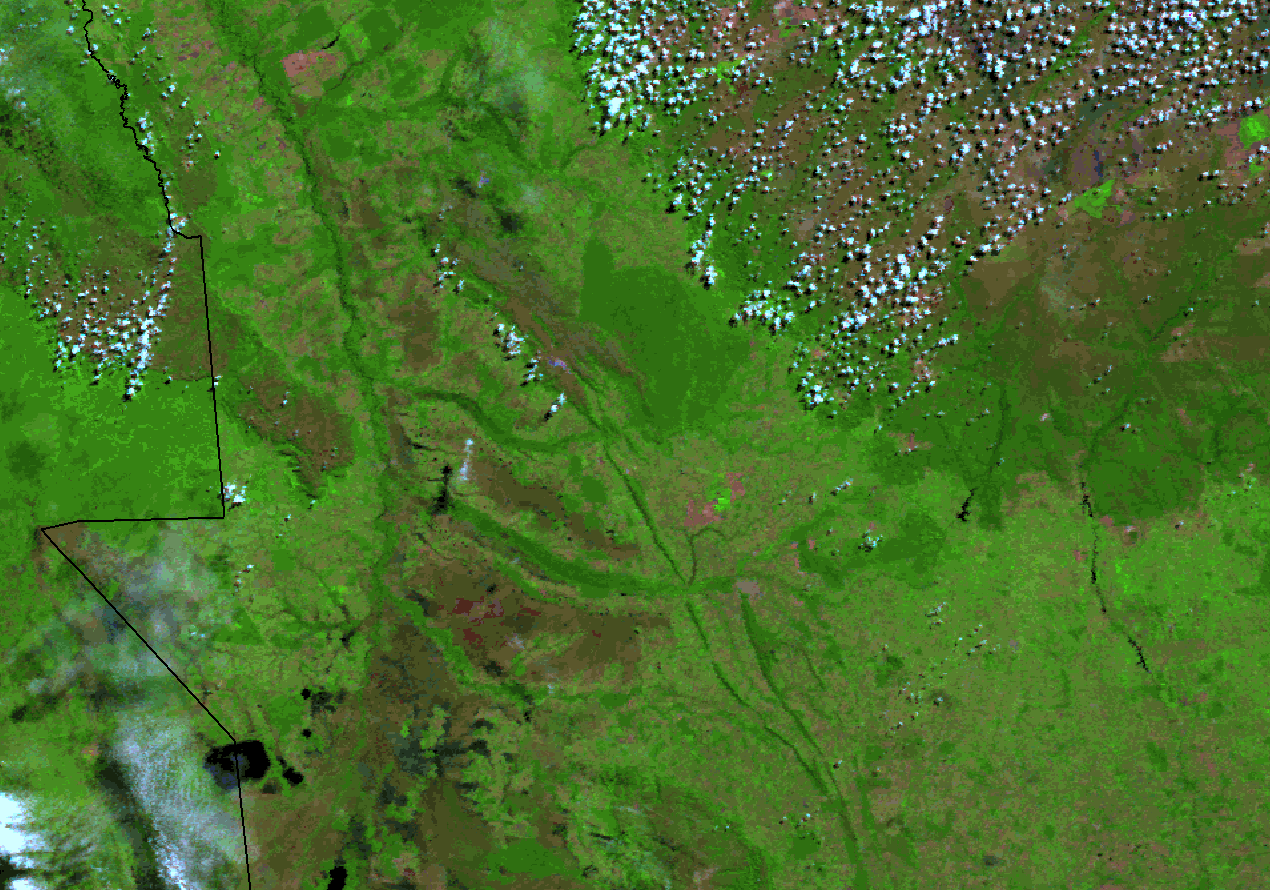 DURAÇÃO DA CICATRIZ DE QUEIMADA NO CERRADO
IMAGEM FRAÇÃO SOMBRA 28 JUNHO DE 2010
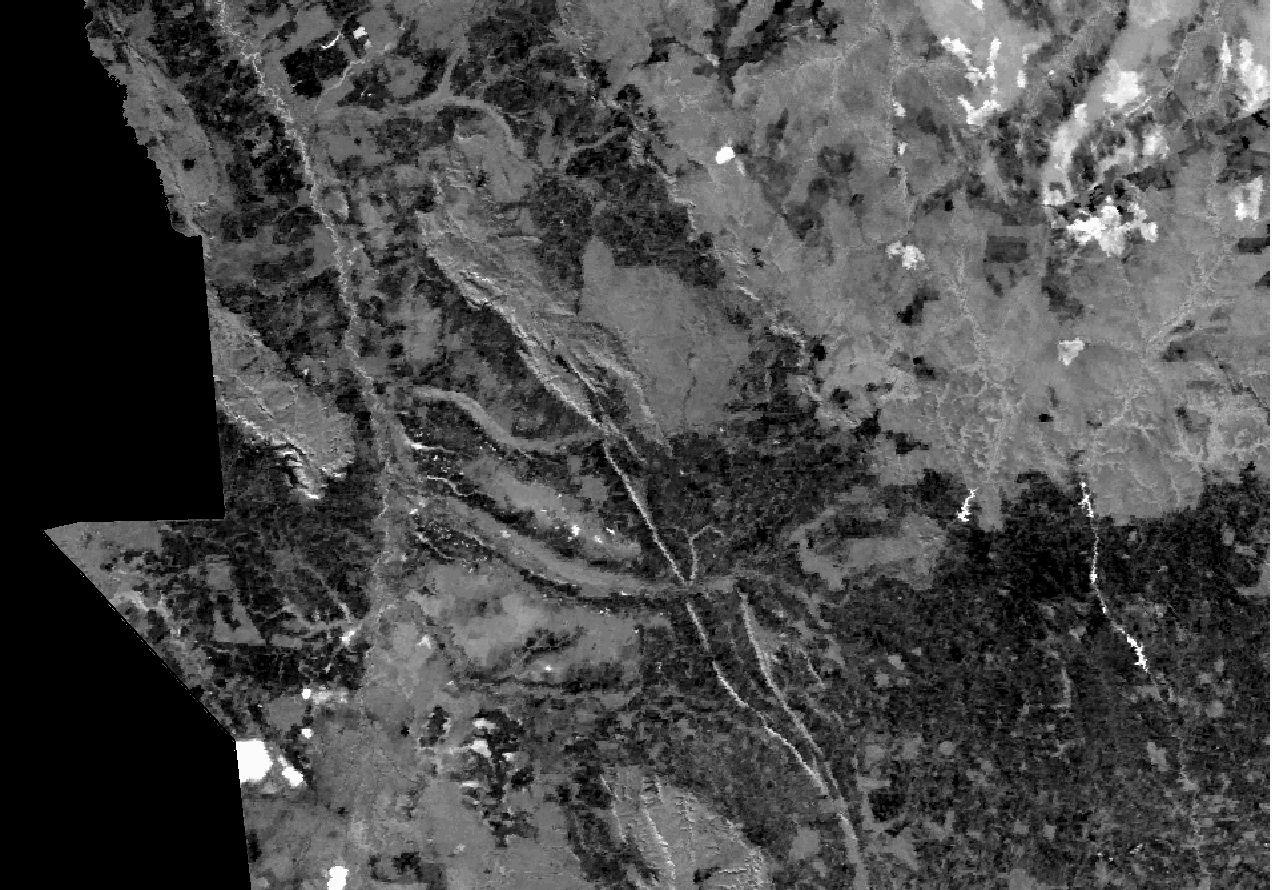 A imagem fração sombra é sensível e detecta  cicatrizes  de queimadas  até  60 dias  antes
SEGMENTAÇÃO DA IMAGEM FRAÇÃO SOMBRA
28 JUNHO DE 2010
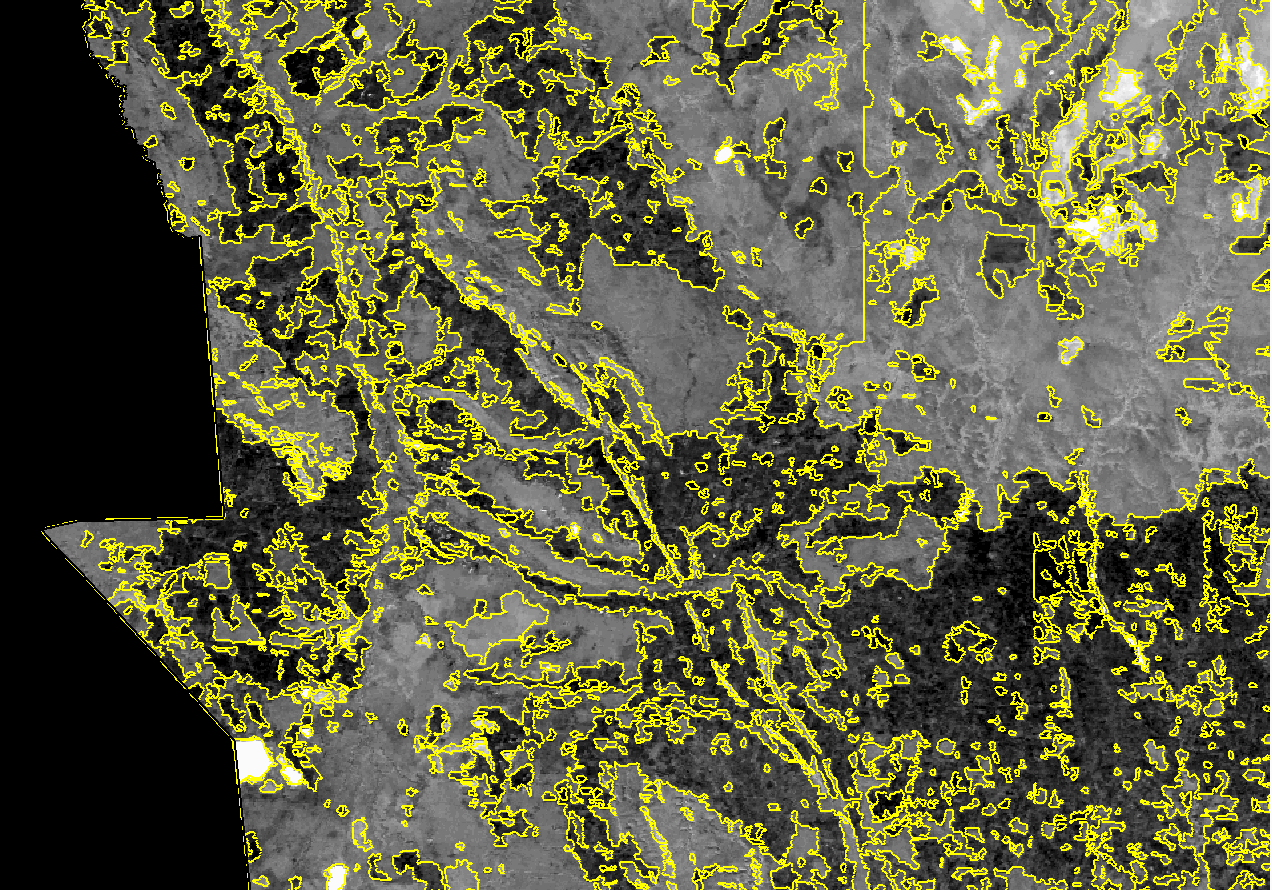 CLASSIFICAÇÃO DA IMAGEM FRAÇÃO SOMBRA
28 JUNHO DE 2010
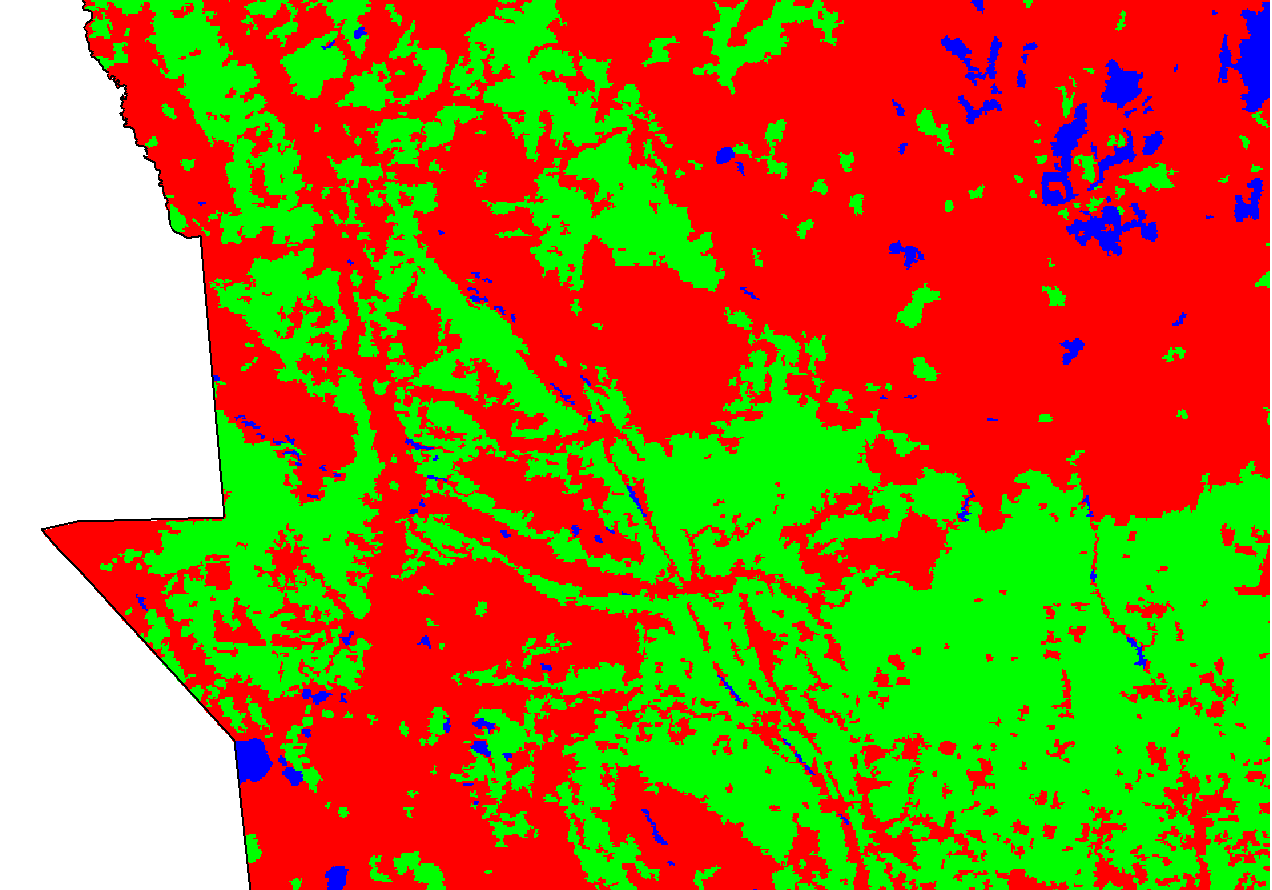 IMAGEM FRAÇÃO SOMBRA 28 JUNHO DE 2010
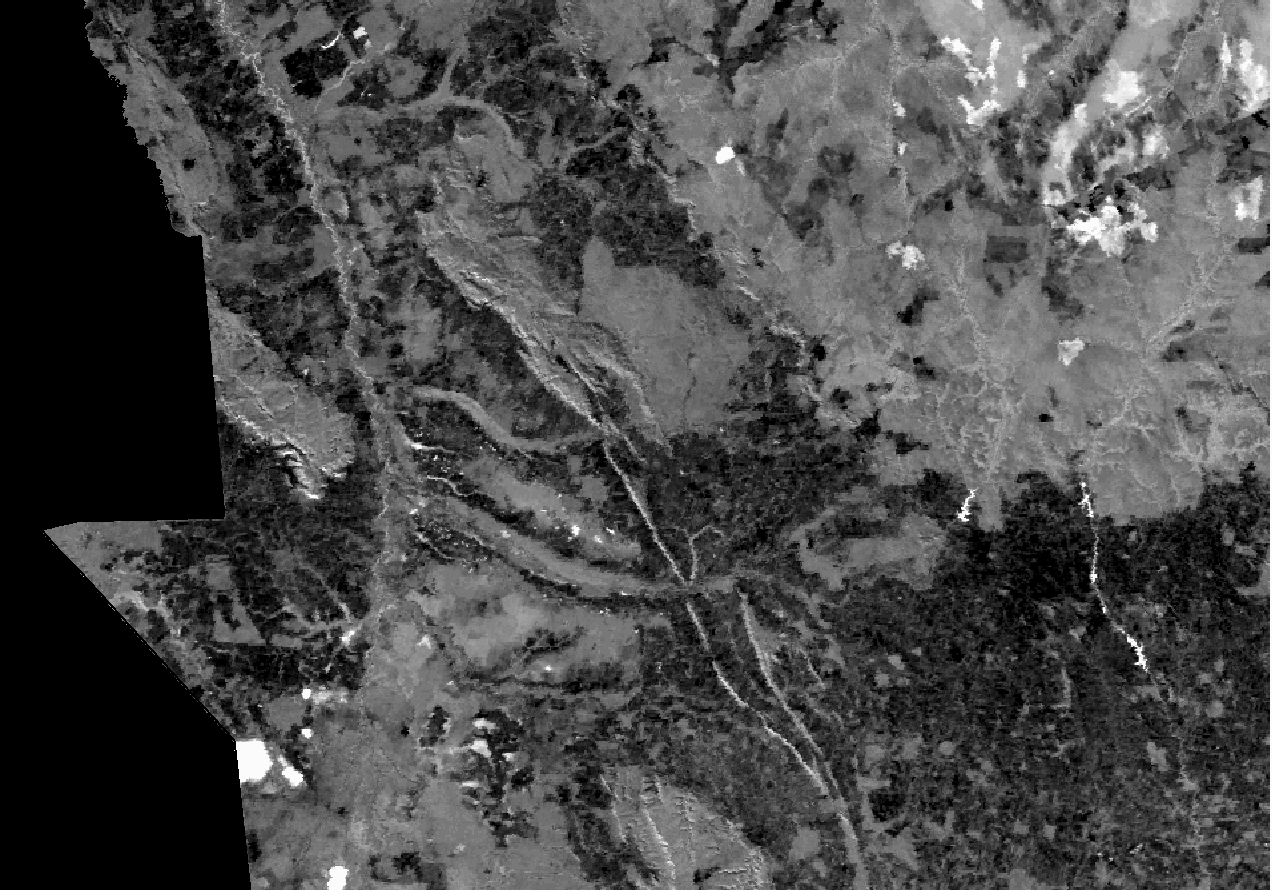 MAPA FINAL DA IMAGEM FRAÇÃO SOMBRA
28 JUNHO DE 2010
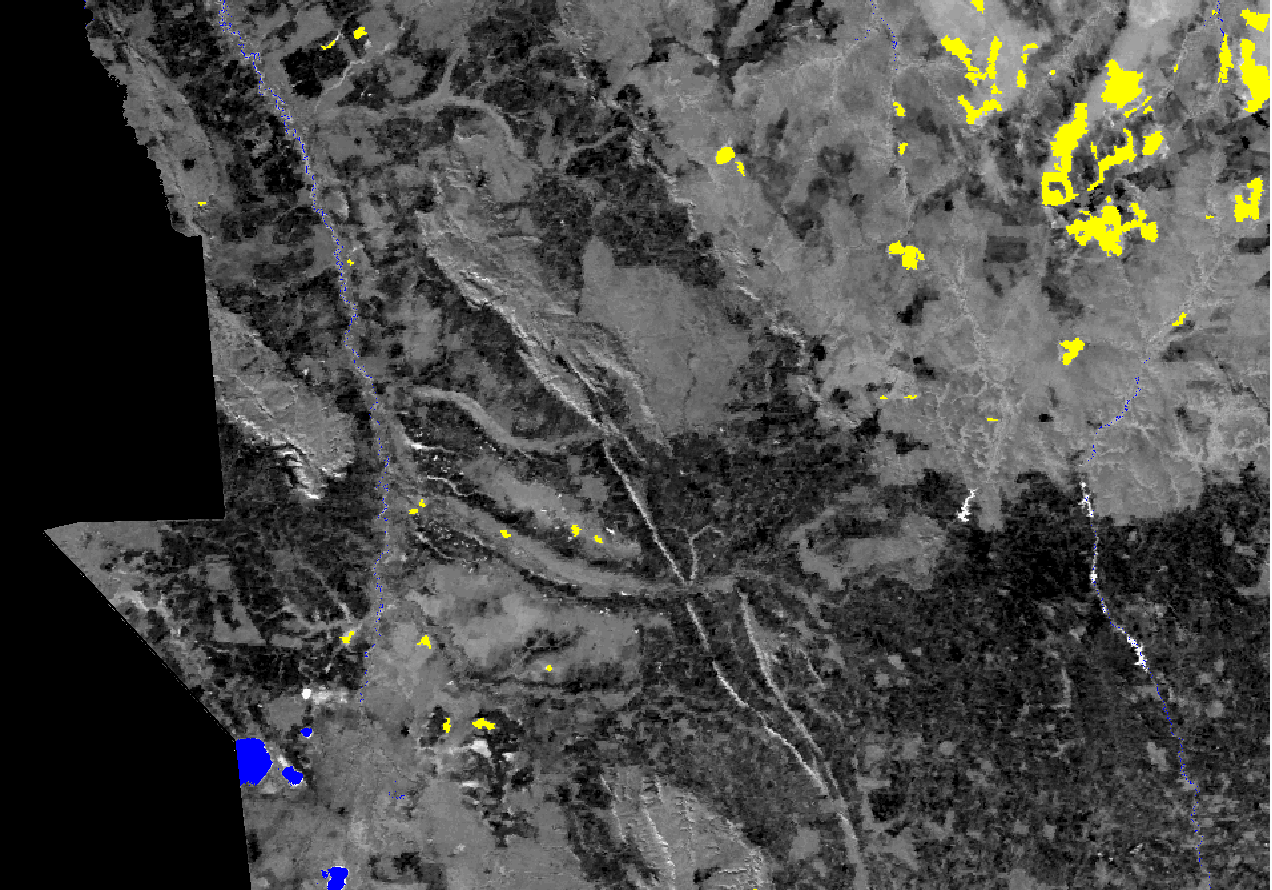 IMAGEM DE 24 AGOSTO DE 2010
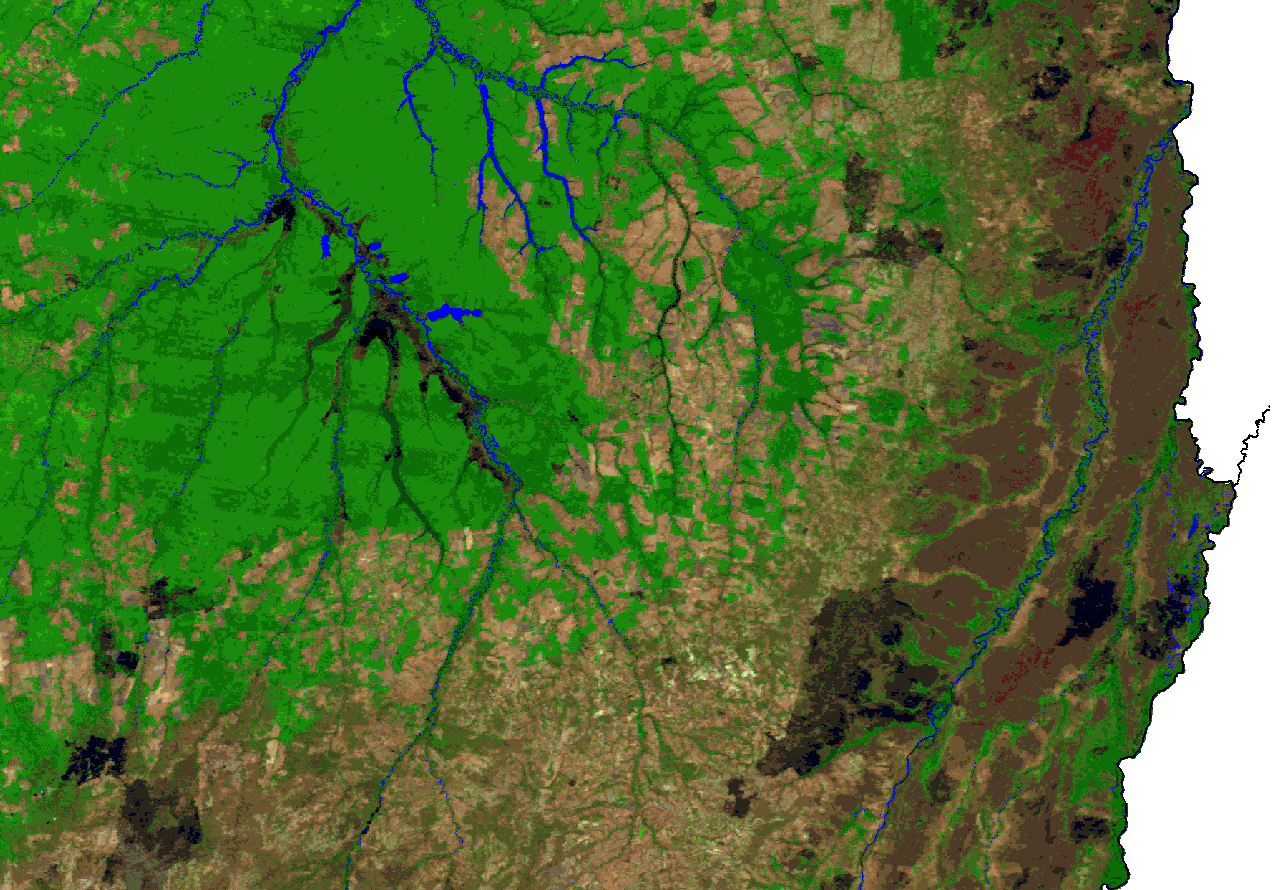 IMAGEM DE 24 AGOSTO DE 2010
QUEIMADAS = junho+julho+agosto
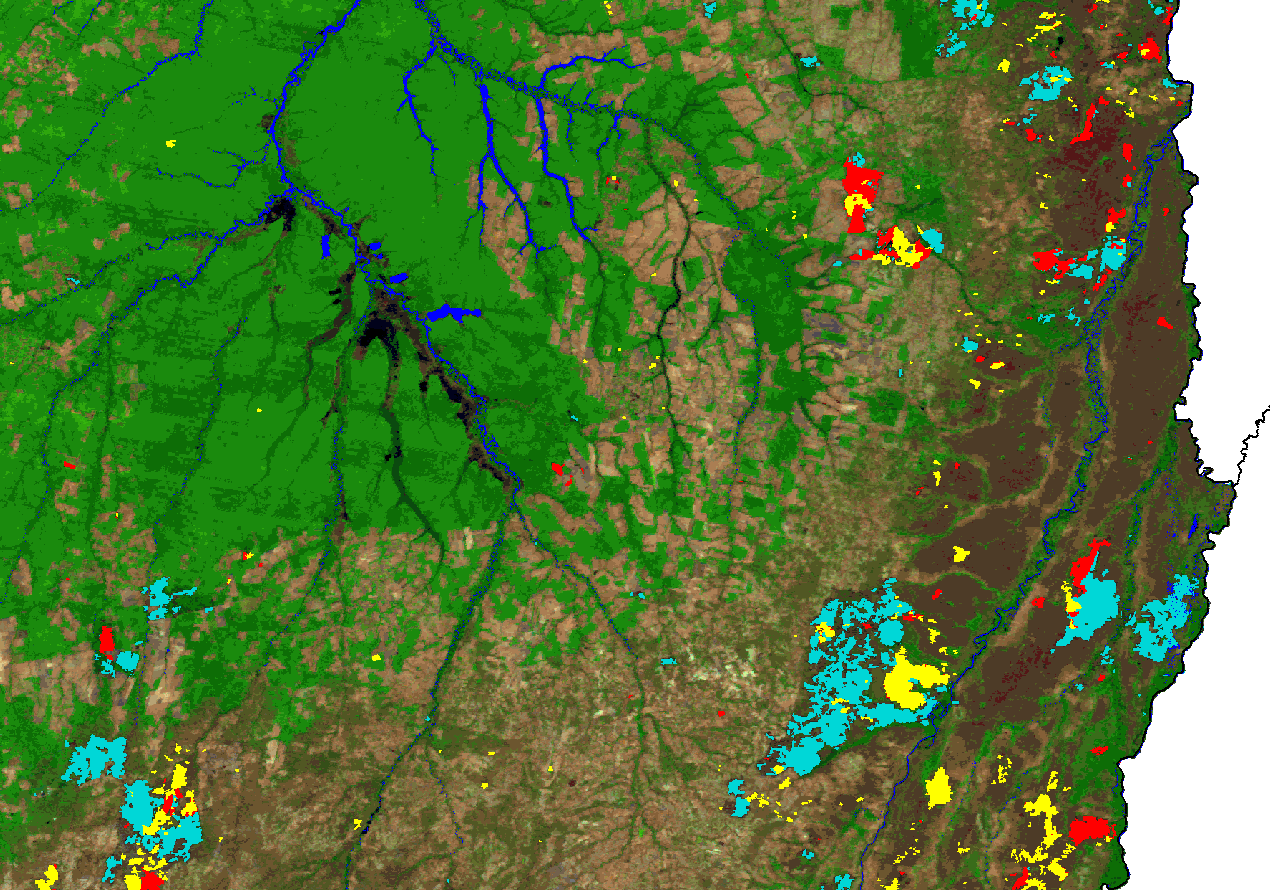 IMAGEM DE 13 SETEMBRO DE 2010
QUEIMADAS = junho+julho+agosto
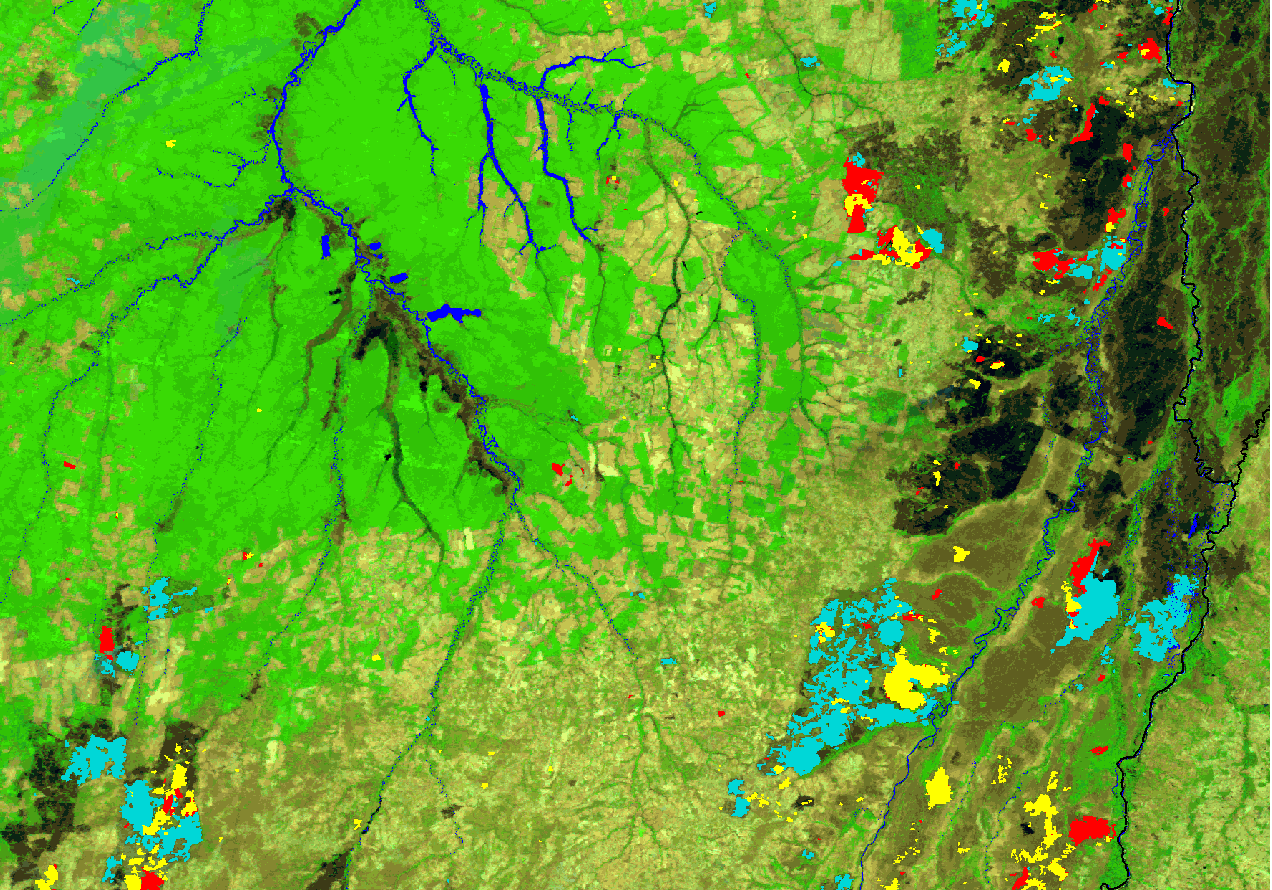 IMAGEM DE 13 SETEMBRO DE 2010
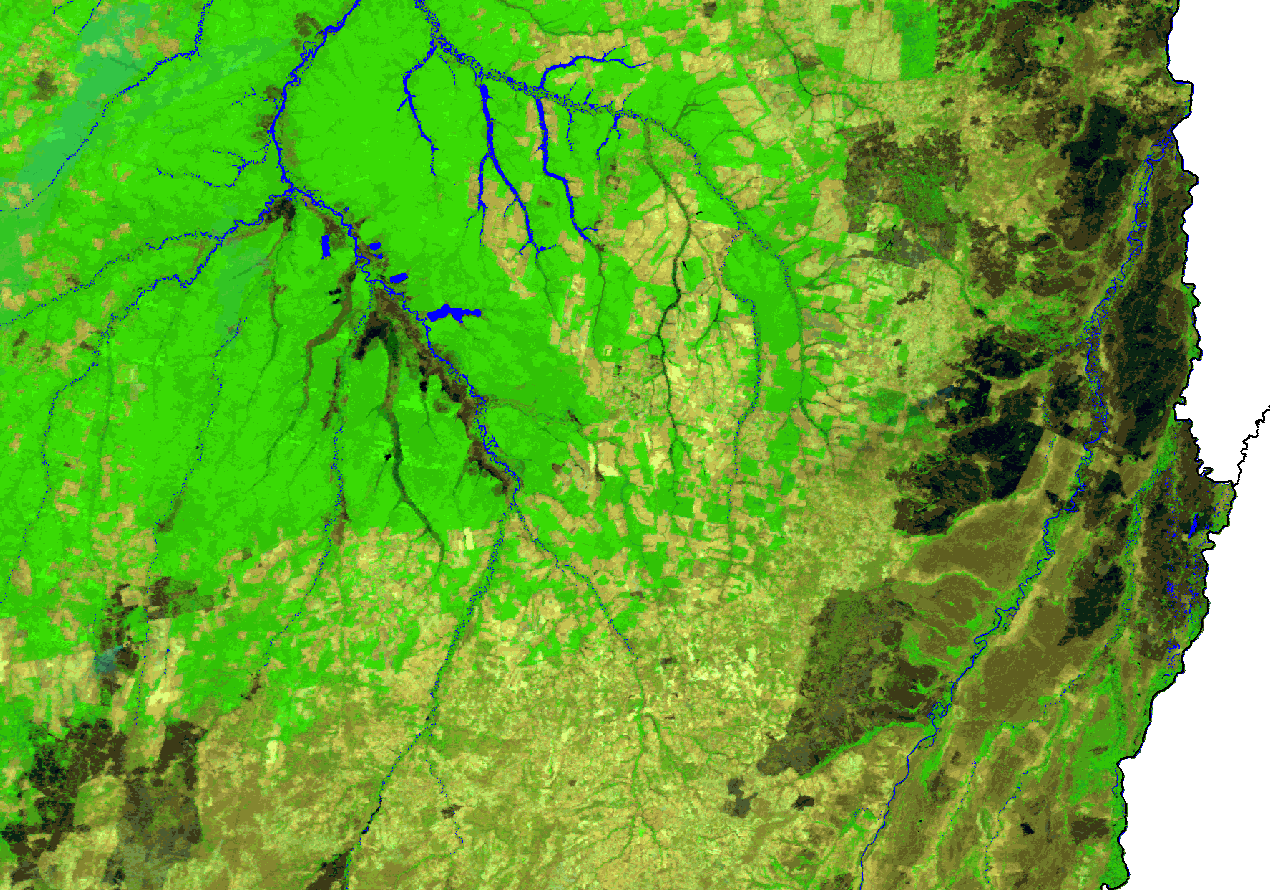 IMAGEM DE 13 SETEMBRO DE 2010
QUEIMADAS = junho+julho+agosto+setembro
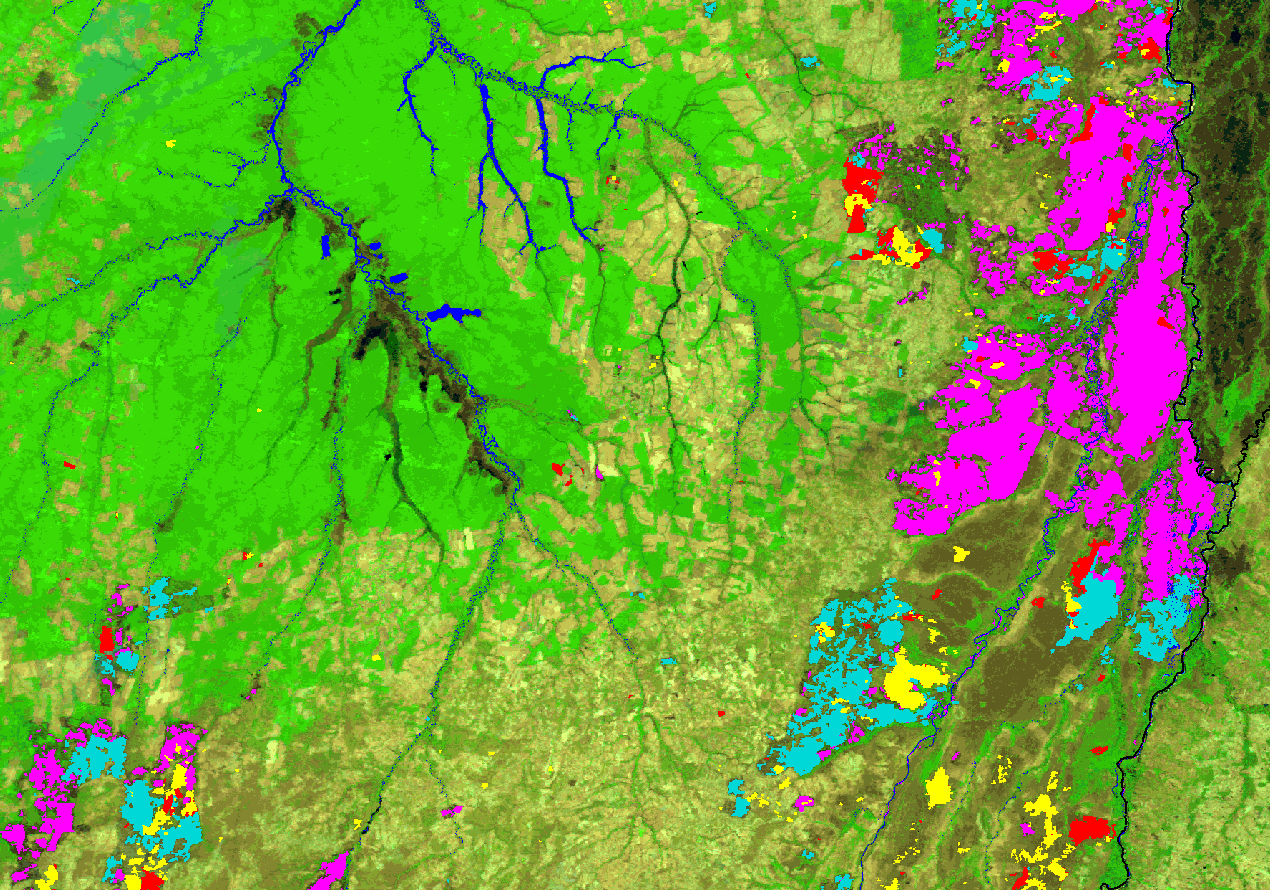 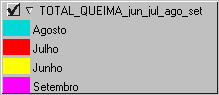 = 13. 808 Km2
= 3. 456 Km2
= 6. 816 Km2
= 35. 132 Km2
IMAGEM DE 13 SETEMBRO DE 2010
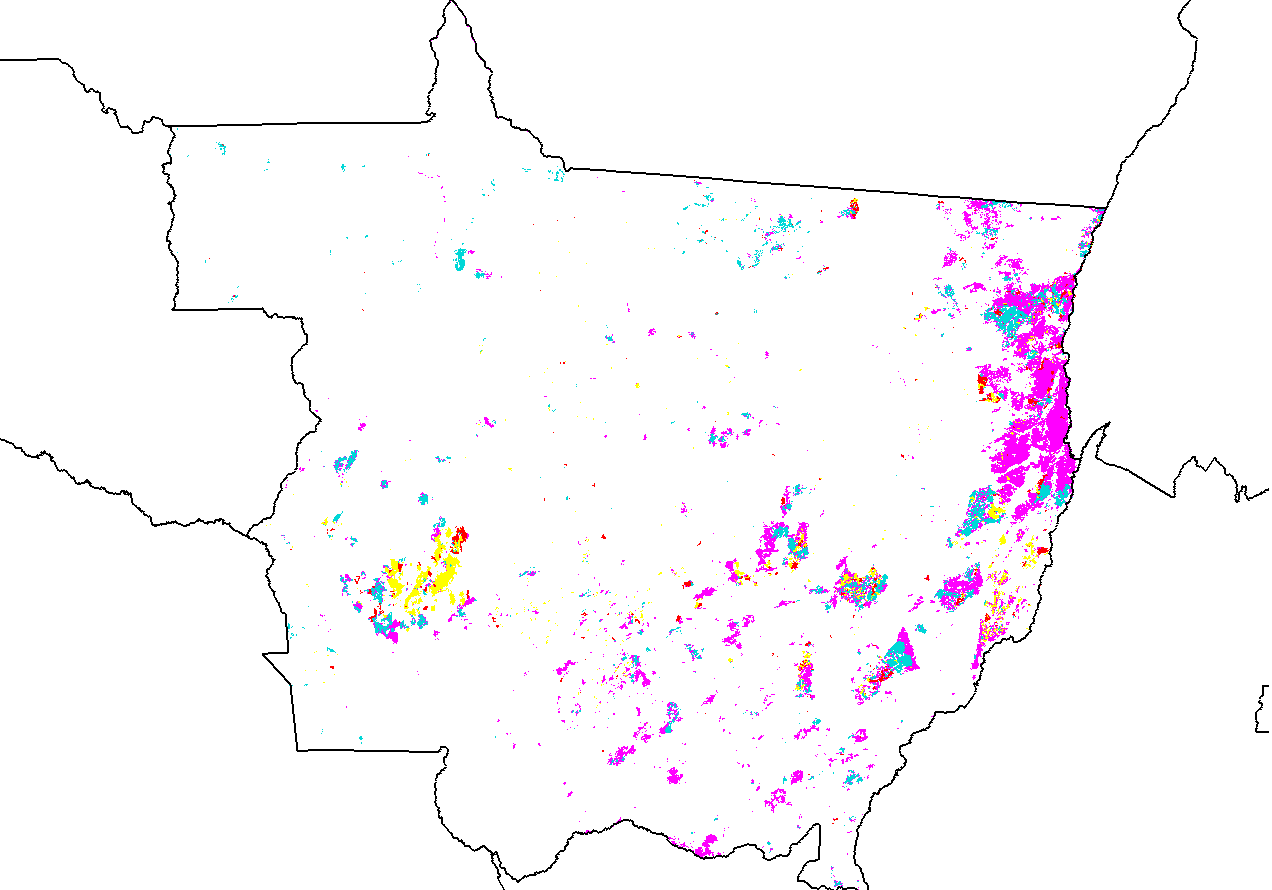 TOTAL = 59. 212 Km2
MAPA FINAL DO MATO GROSSO 2010
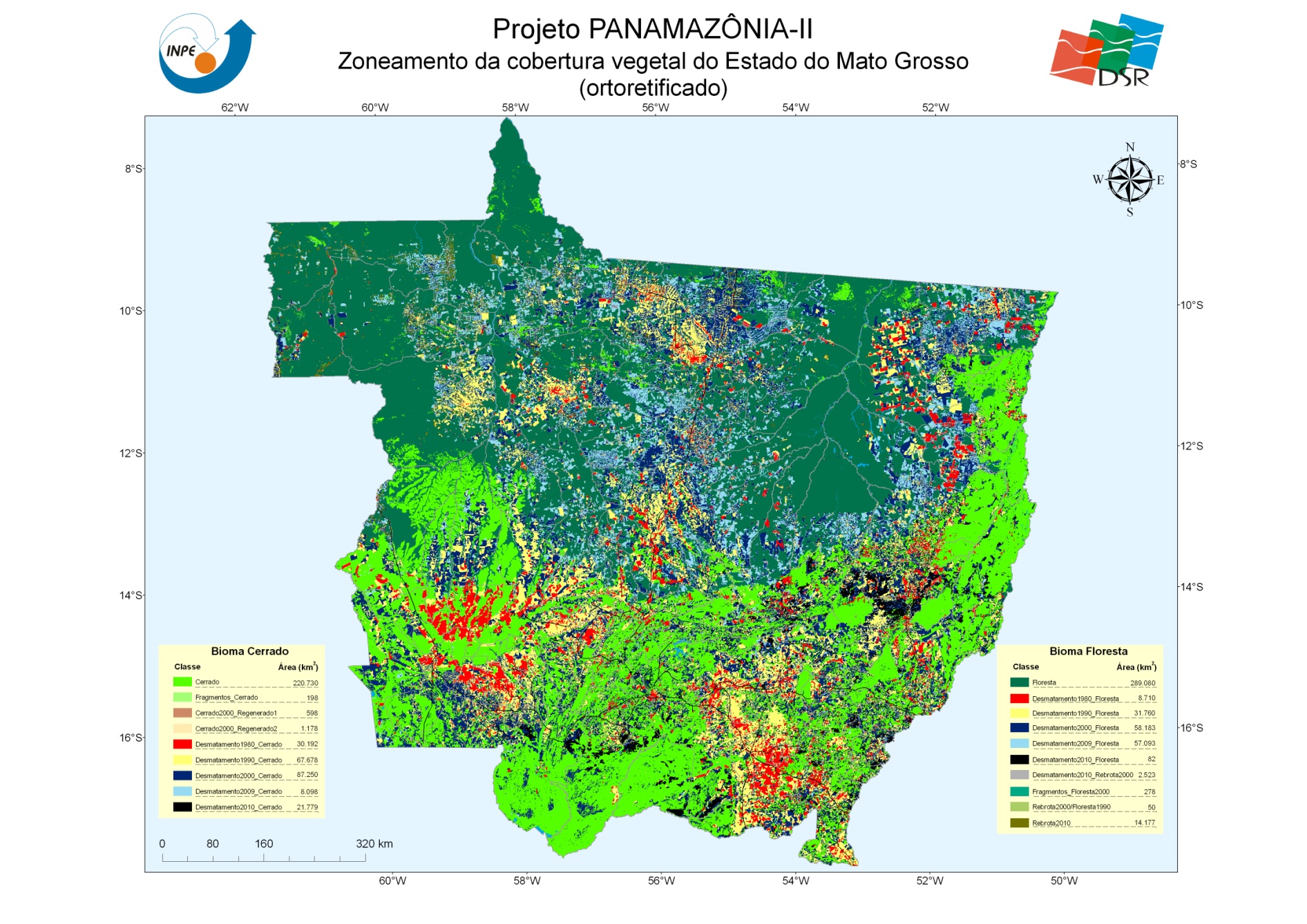 Estimativas de área queimada e emissões de carbono durante a seca de 2010
Mapa de cicatrizes de área queimada durante 2010
Mapa de cobertura da Terra - 2010
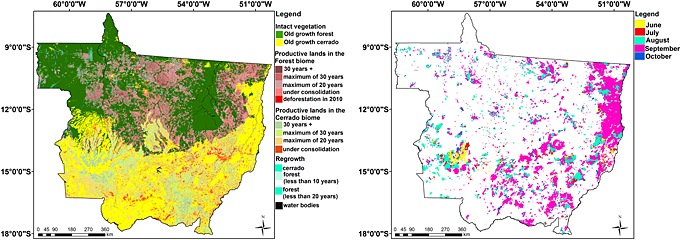 Pontos amostrais de validação do mapa de cicatrizes de área queimada
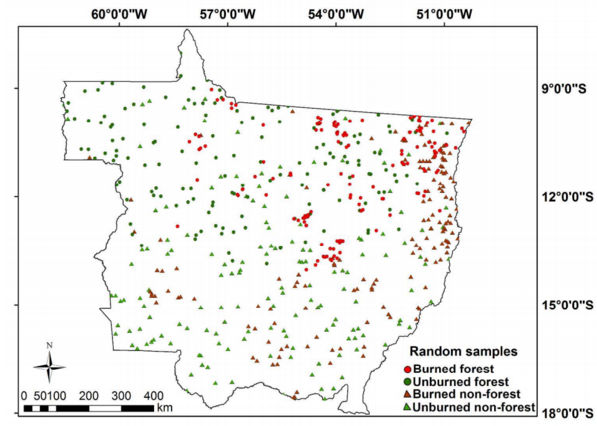 Anderson et al., 2015 - Global Biogeochemical CyclesDOI: 10.1002/2014GB005008
Estimativas de área queimada e emissões de carbono durante a seca de 2010
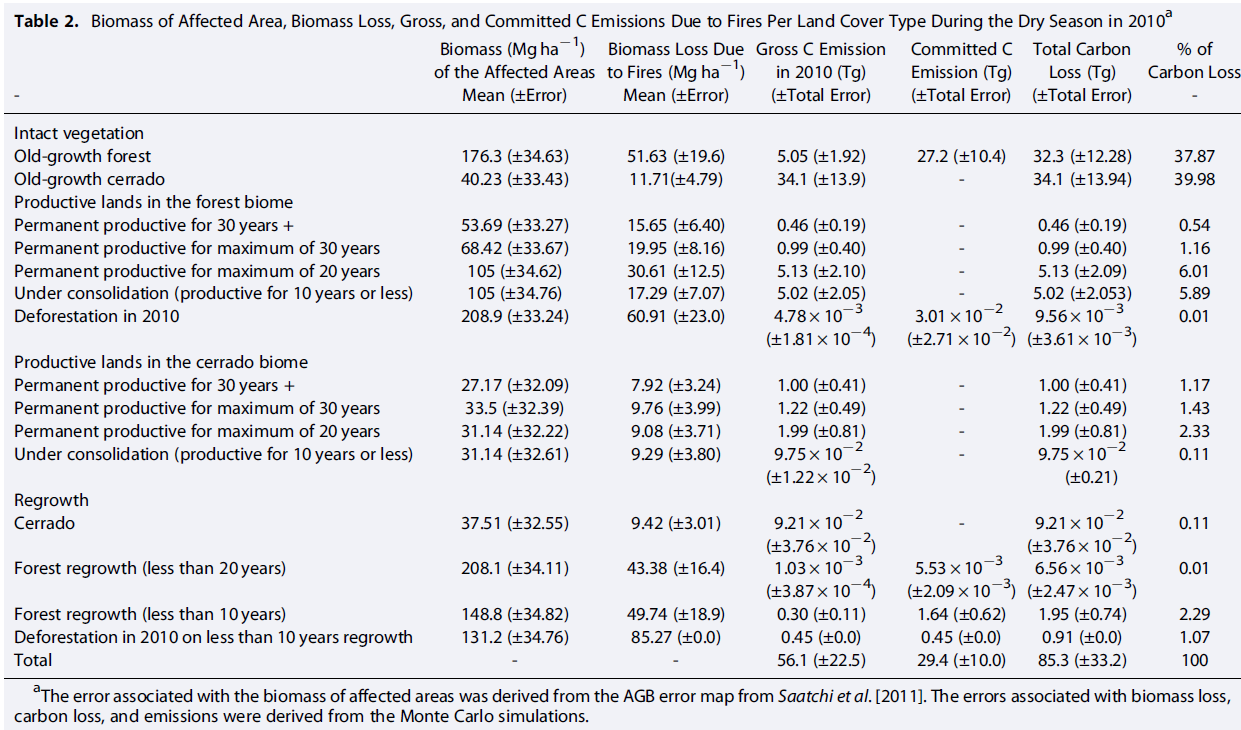 Anderson et al., 2015 - Global Biogeochemical CyclesDOI: 10.1002/2014GB005008
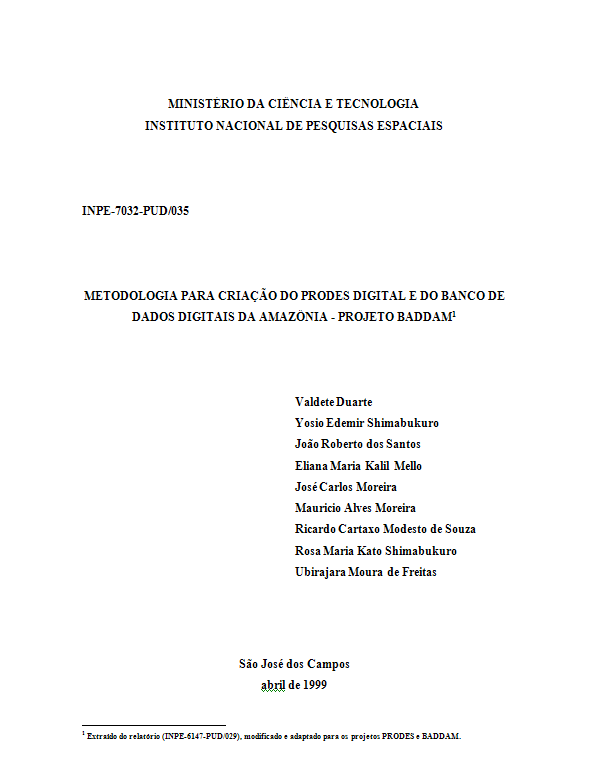 DUARTE, V.; SHIMABUKURO, Y. E.; SANTOS, J. R.; MELLO, E. M. K.; MOREIRA, J. C.; MOREIRA, M. A.; SOUZA, R. C. M.; SHIMABUKURO, R. M. K.; FREITAS, U. M. Metodologia para criação do PRODES digital e do banco de dados digitais da Amazônia: Projeto BADDAM. Sao Jose dos Campos: INPE, 1999. 33 p. (INPE-7032-PUD/035). Disponível em: <http://urlib.net/6qtX3pFwXQZ3r59YD6/GNUii>. Acesso em: 15 jul. 2014
MAPEAMENTO DAS ÁREAS QUEIMADAS
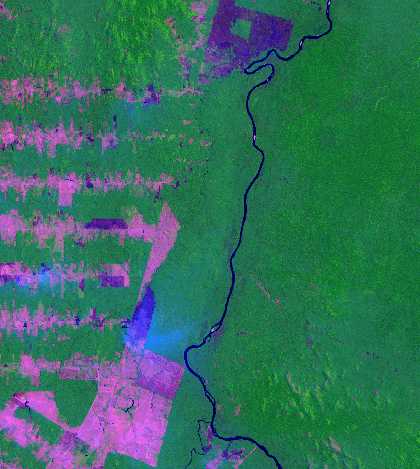 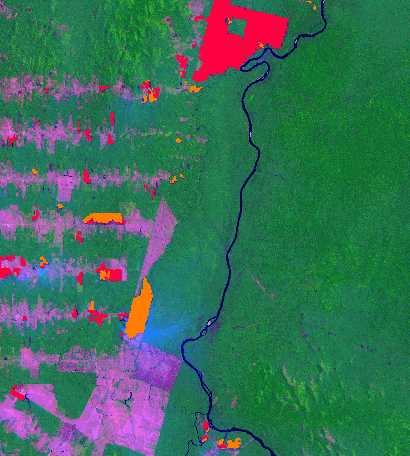 Queimada em área antiga
( 84%)
Queimada
Queimada
Queimada em área nova
( 16%)
Queimadas ocorridas sobre áreas de desflorestamentos recentes  
(ano de 1998, cor amarela, 186km²) foram discriminadas daquelas 
ocorridas em antigos desflorestamentos (cor vermelha, 964 km²).
METODOLOGIA  DO  PROJETO  PANAMAZONIA II
PARA MAPEAR AS ÁREAS QUEIMADAS_2011
MODIS  -  MOSAICO DE 8 DIAS
Mapeamento das Queimadas  no Arco Panamazônico da América do Sul
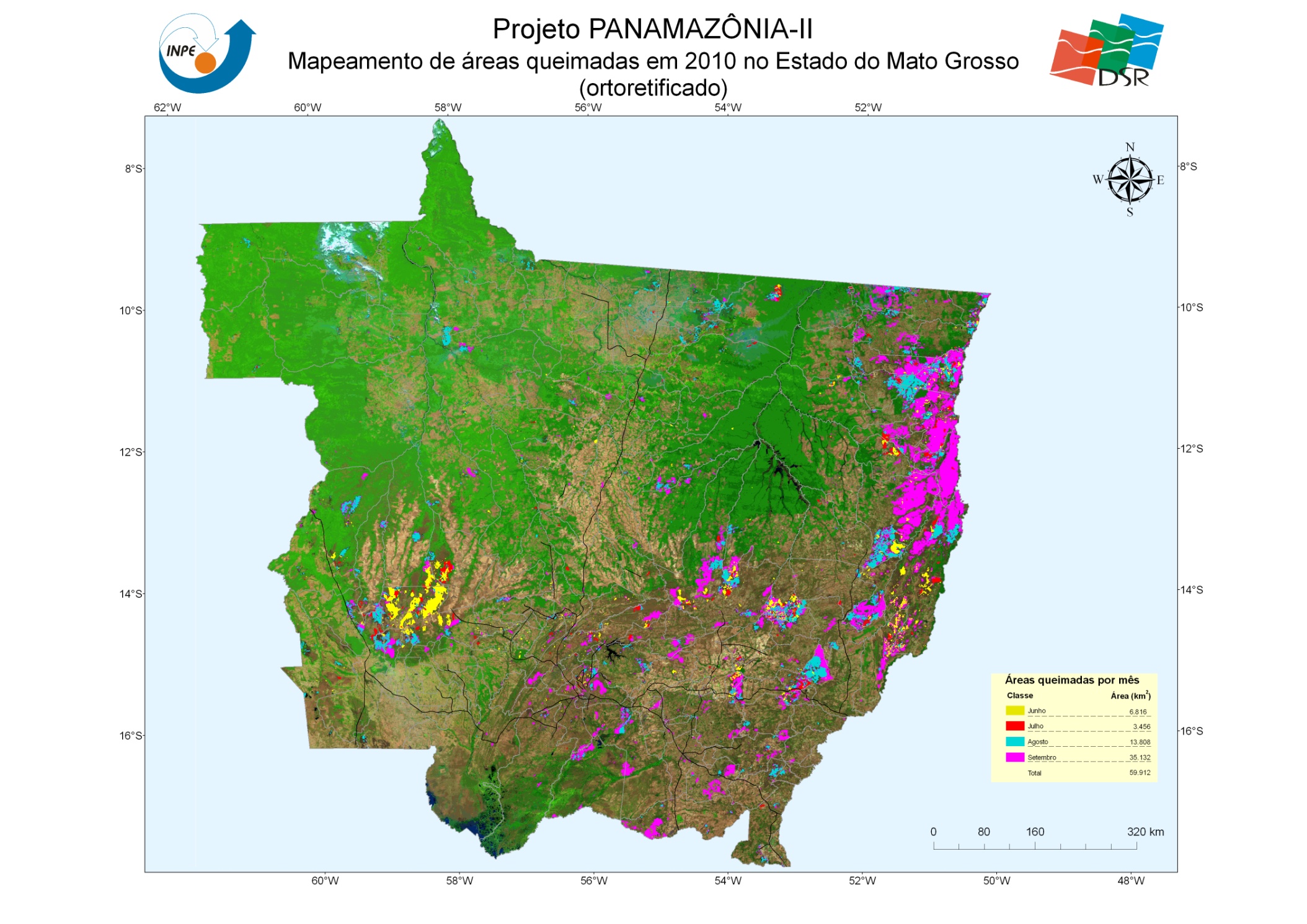 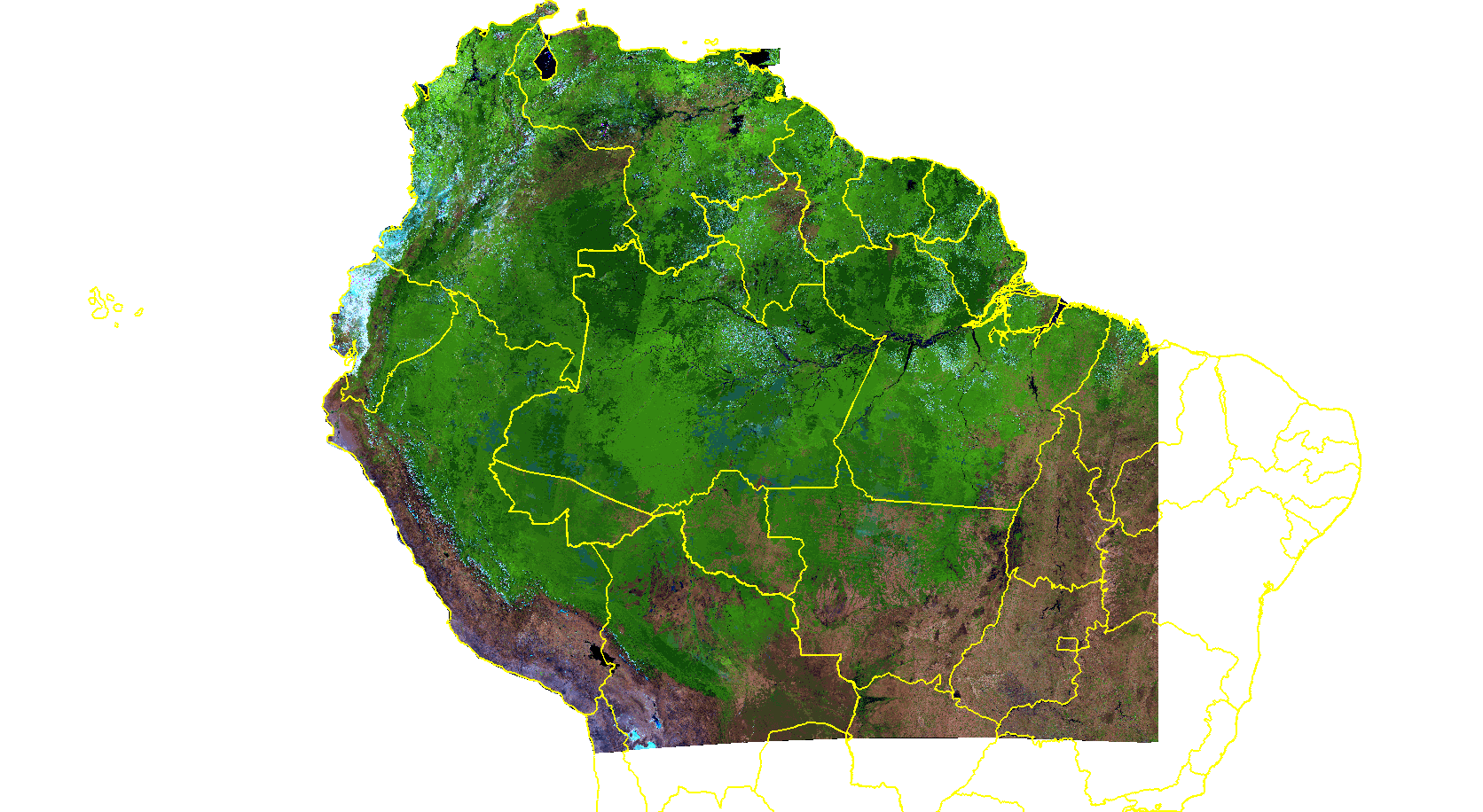 Mapeamento das Queimadas  no Arco Panamazônico da América do Sul
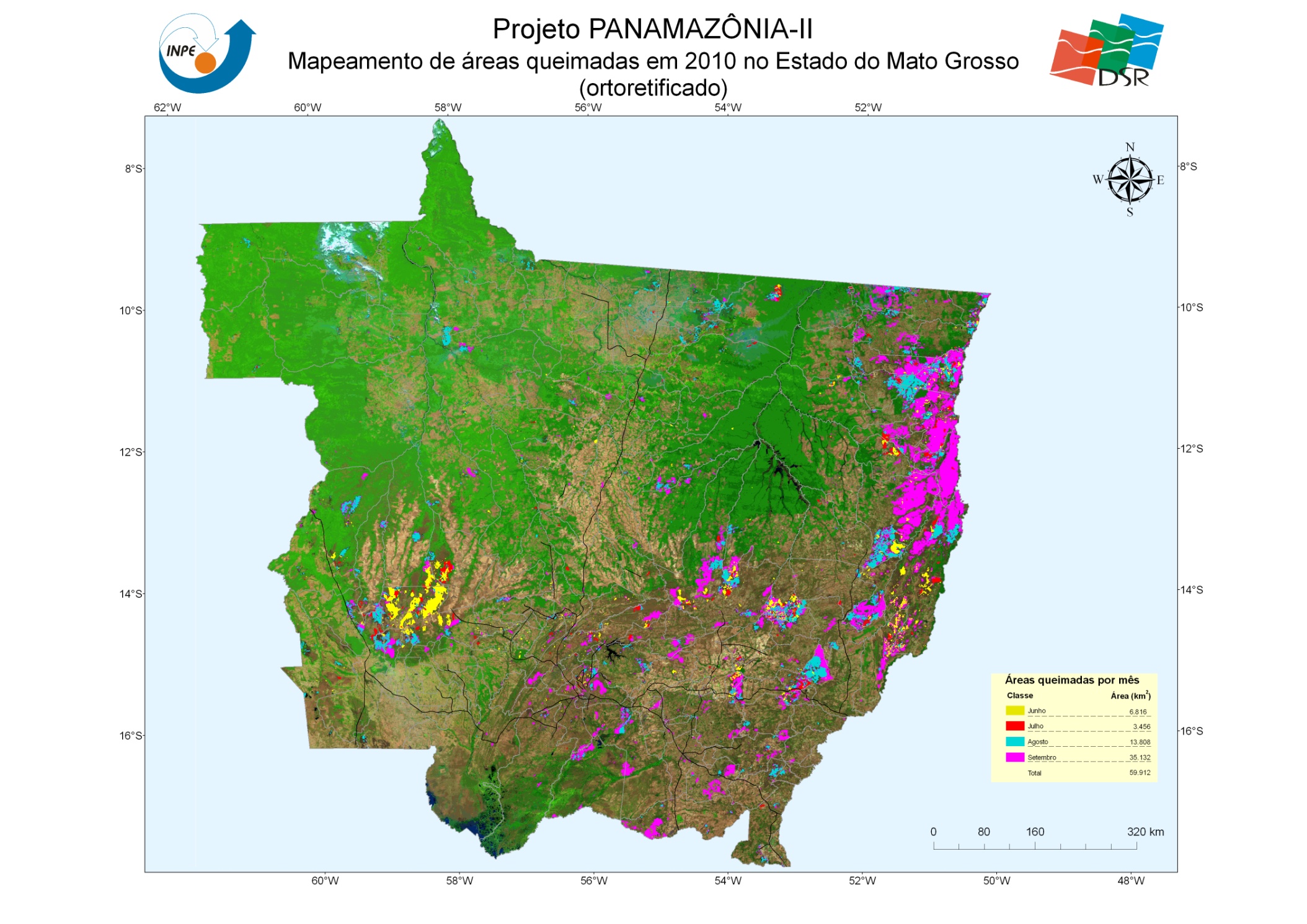 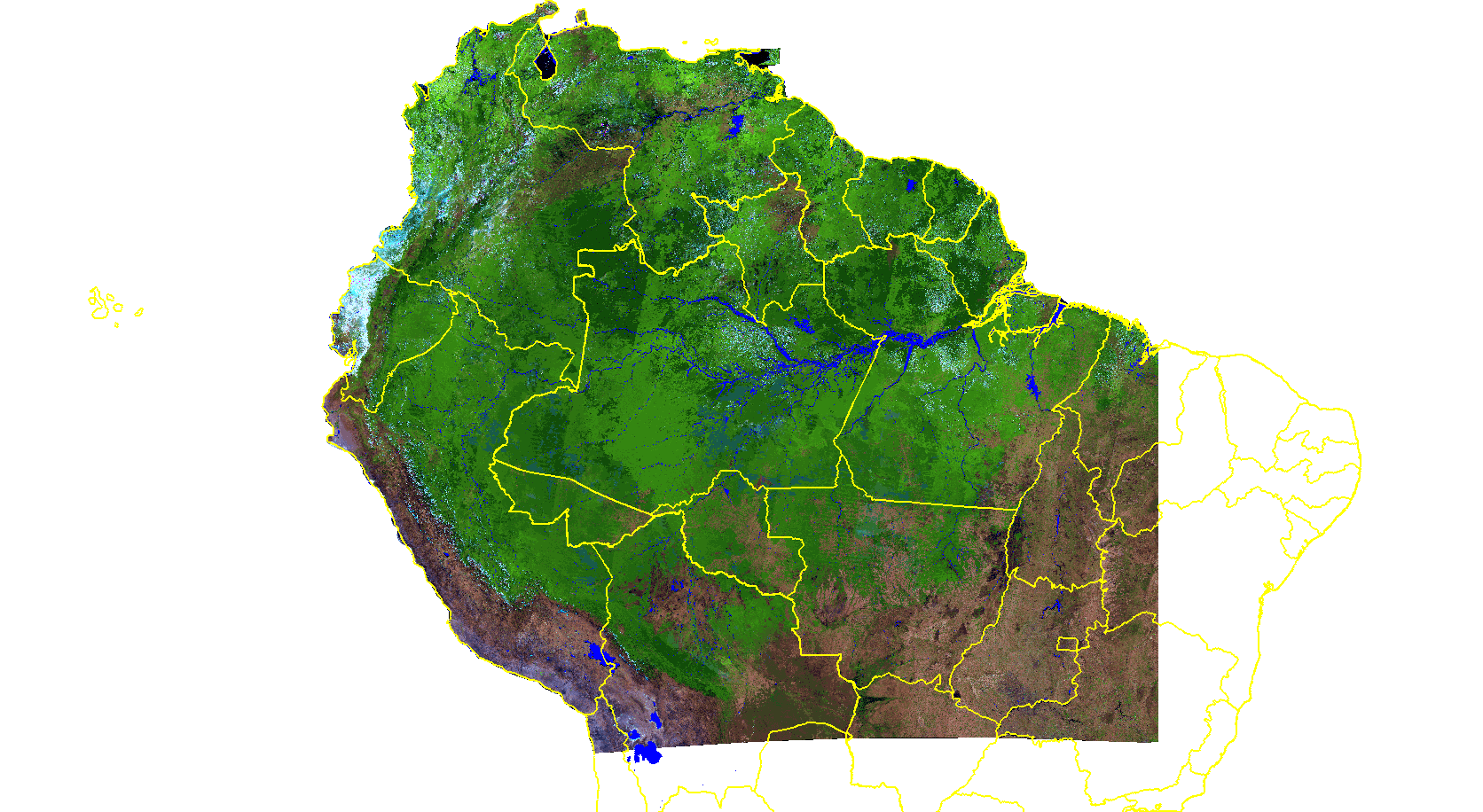 (Bloqueio da drenagem sobre o mosaico MODIS  -  MOSAICO DE 8 DIAS)
Mapeamento das Queimadas  no Arco Panamazônico da América do Sul
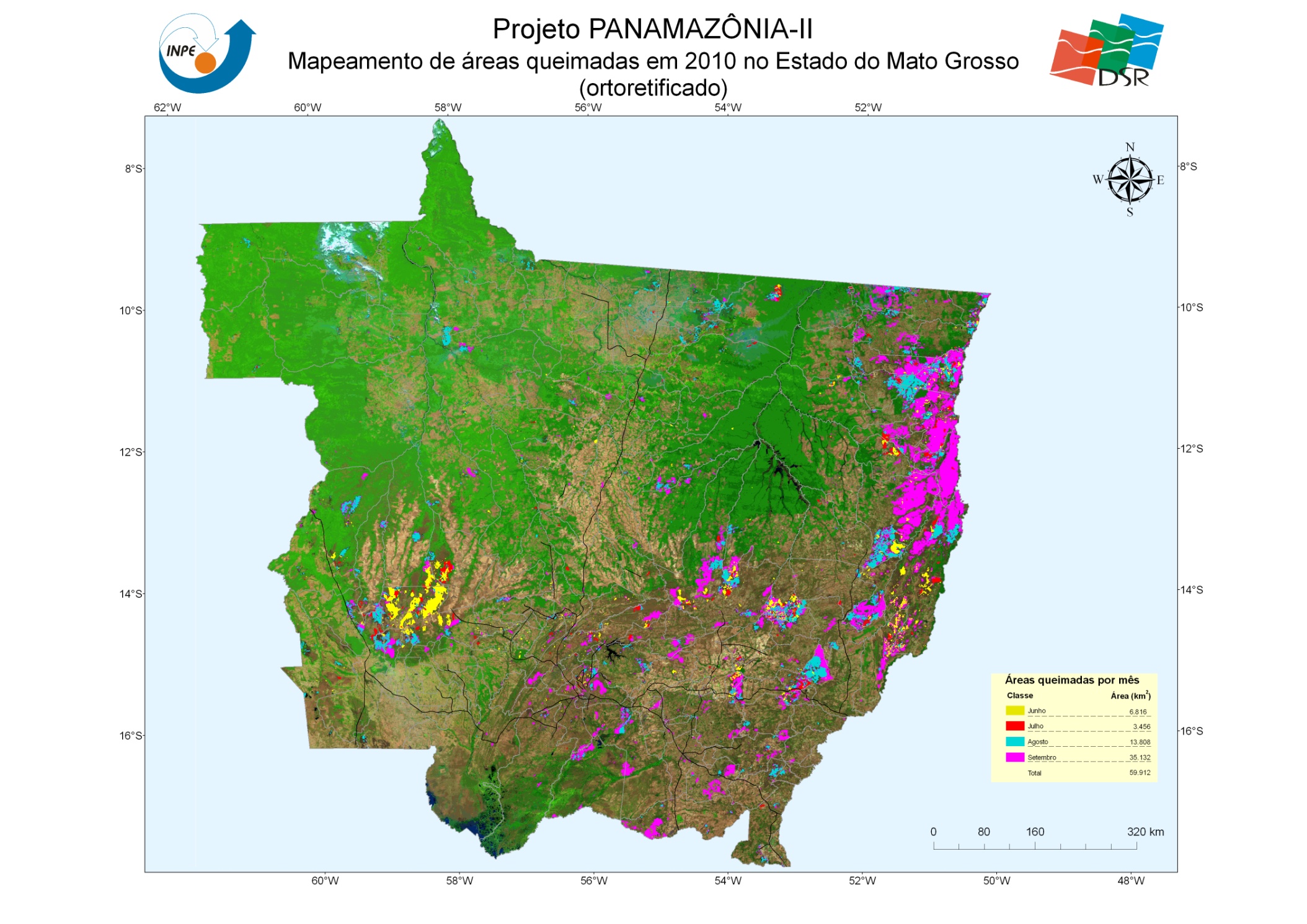 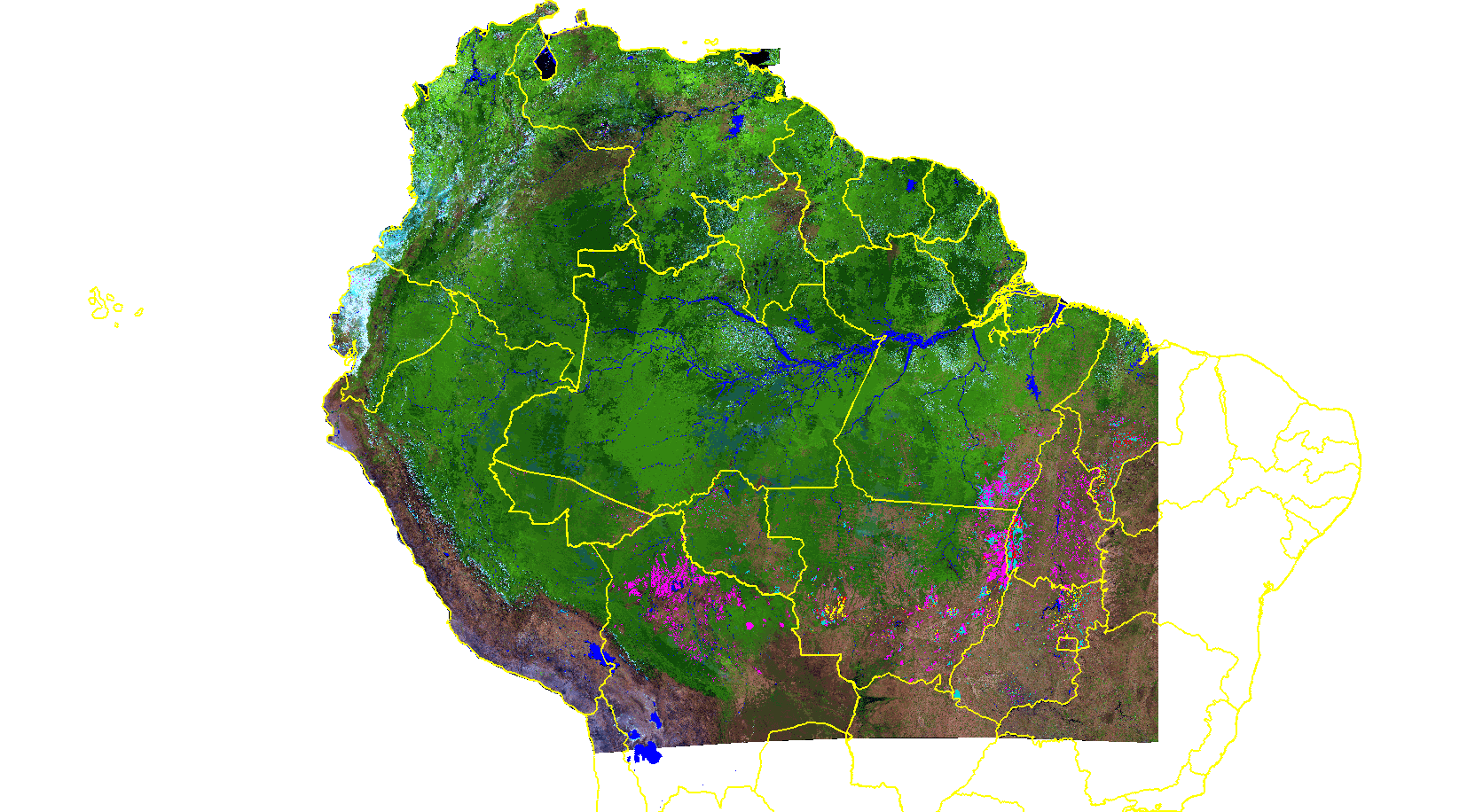 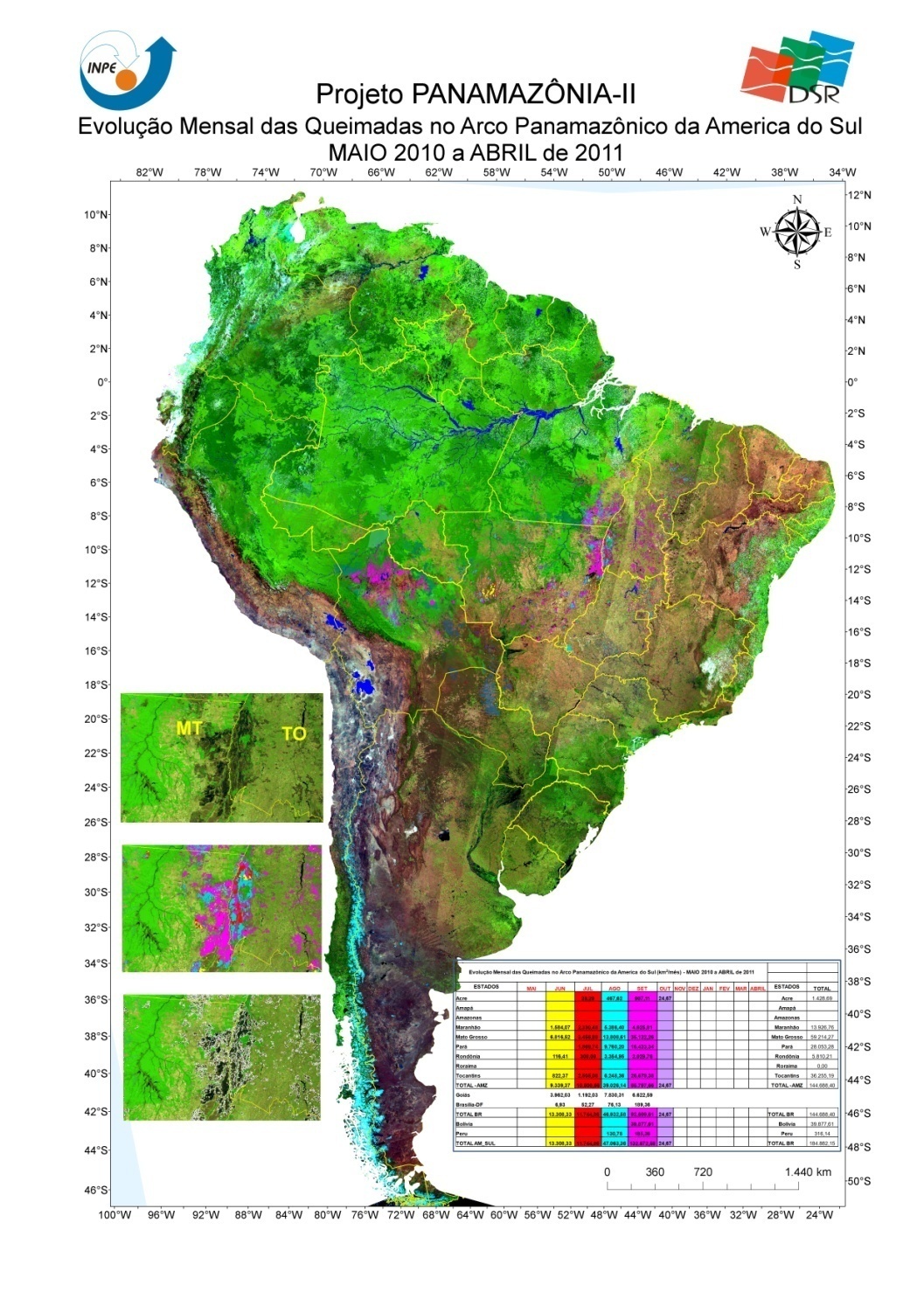 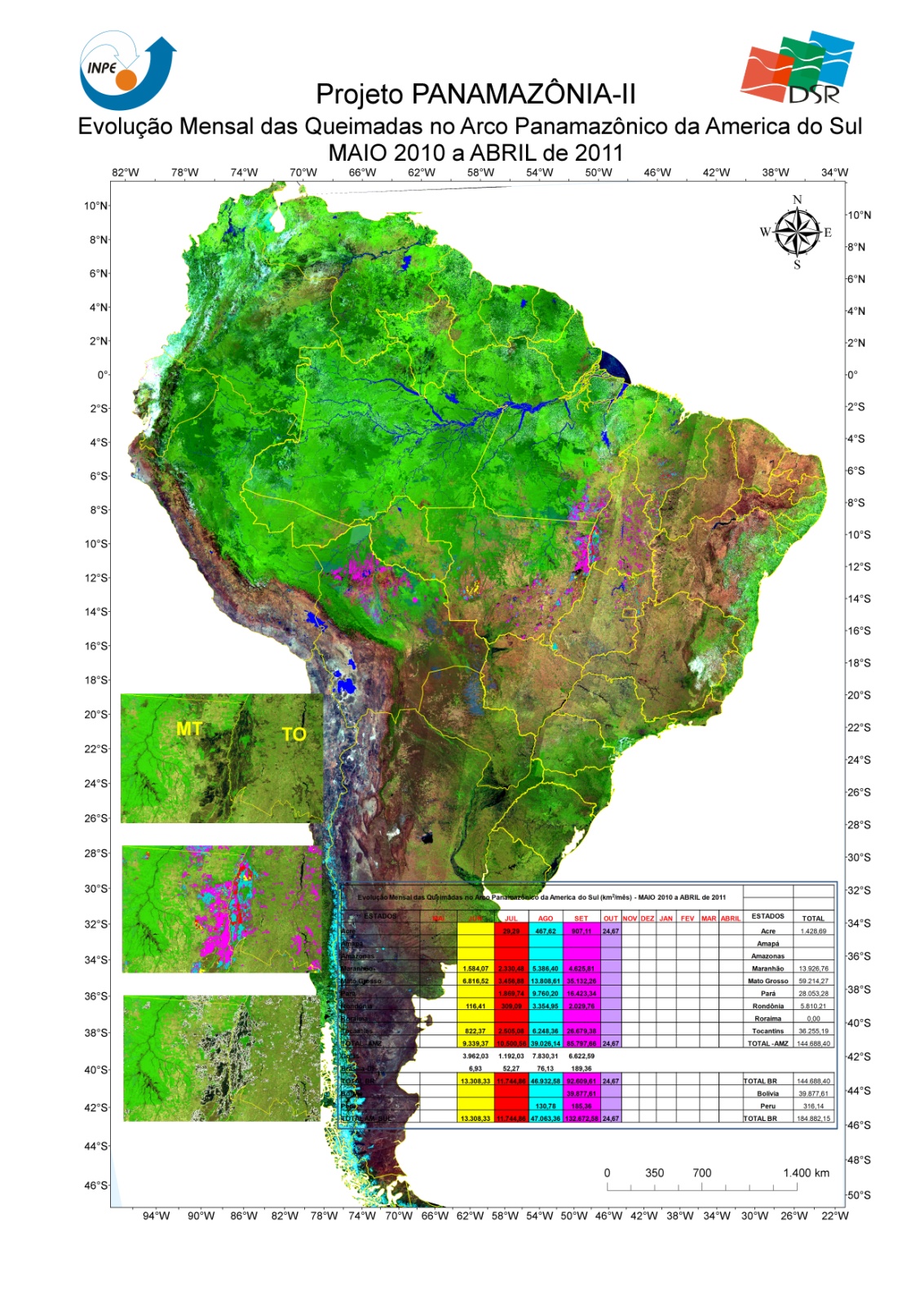 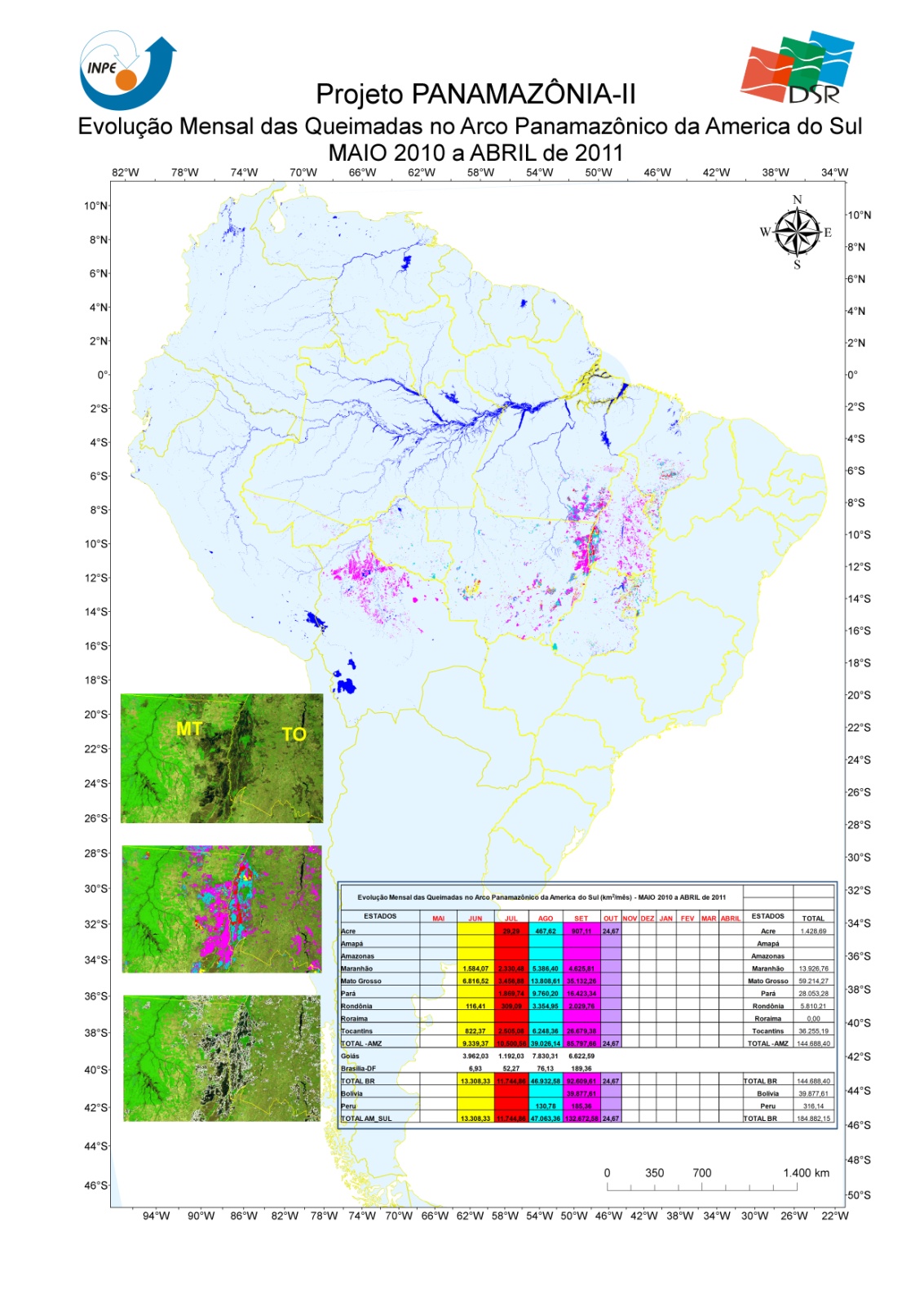 IMAGEM DE 24 AGOSTO DE 2010
QUEIMADAS = junho+julho+agosto
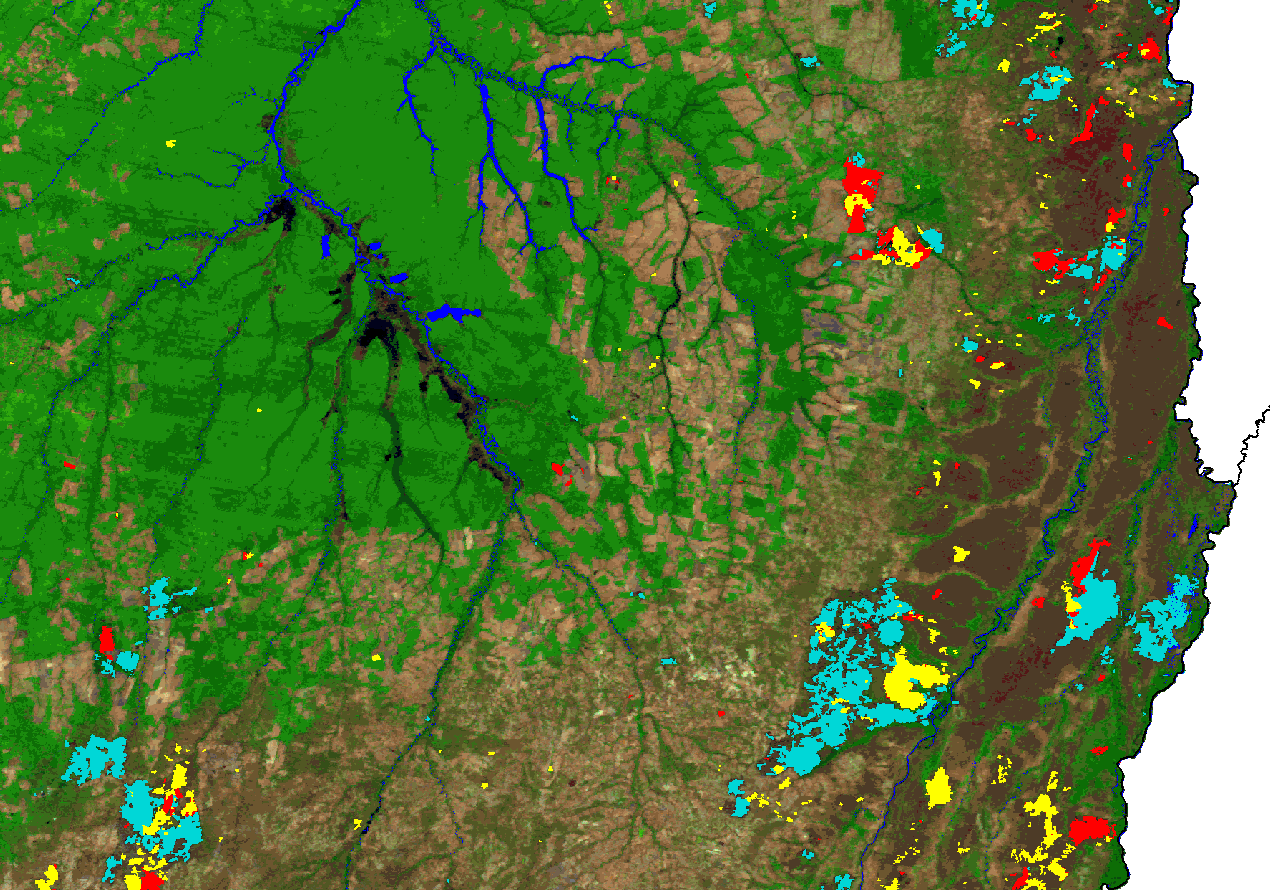 IMAGEM DE 13 SETEMBRO DE 2010
QUEIMADAS = junho+julho+agosto
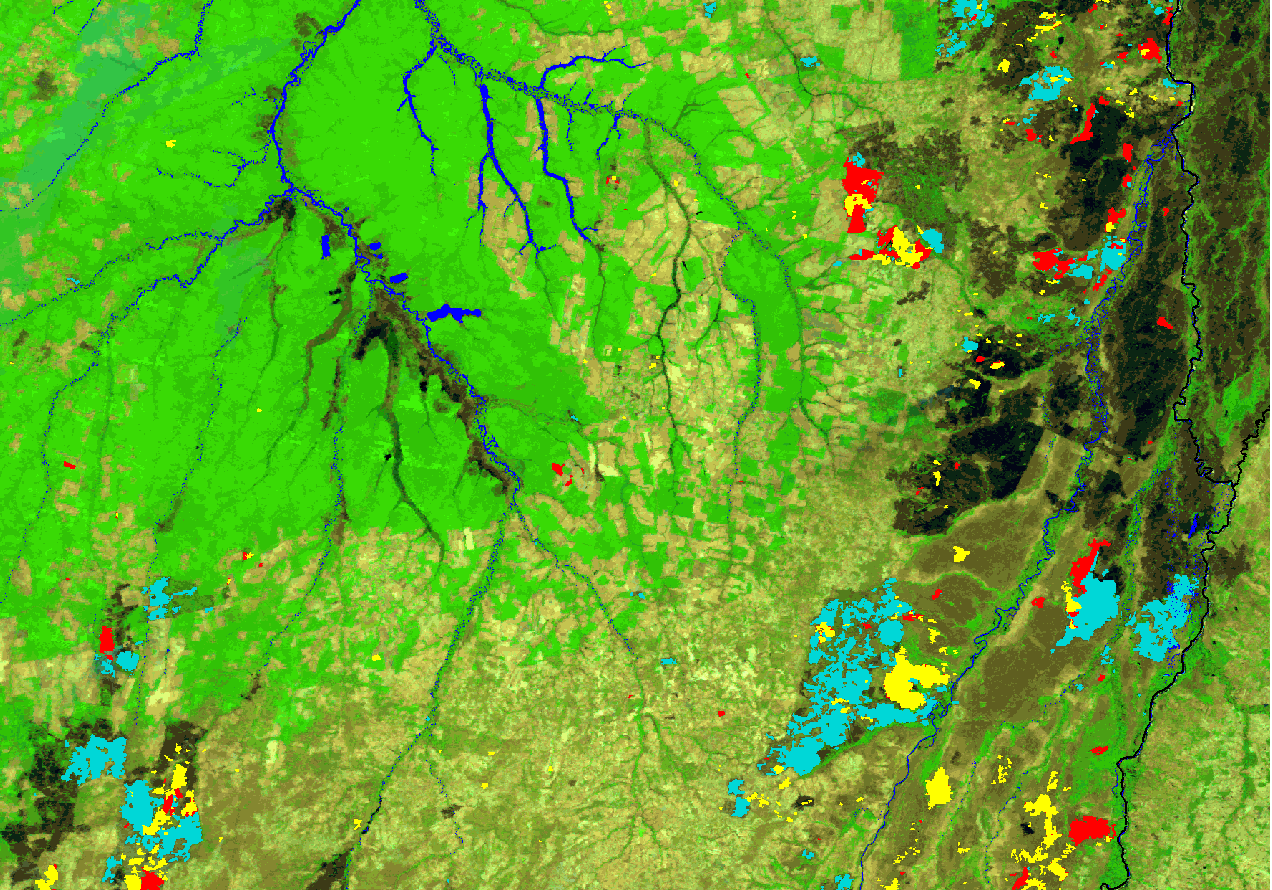 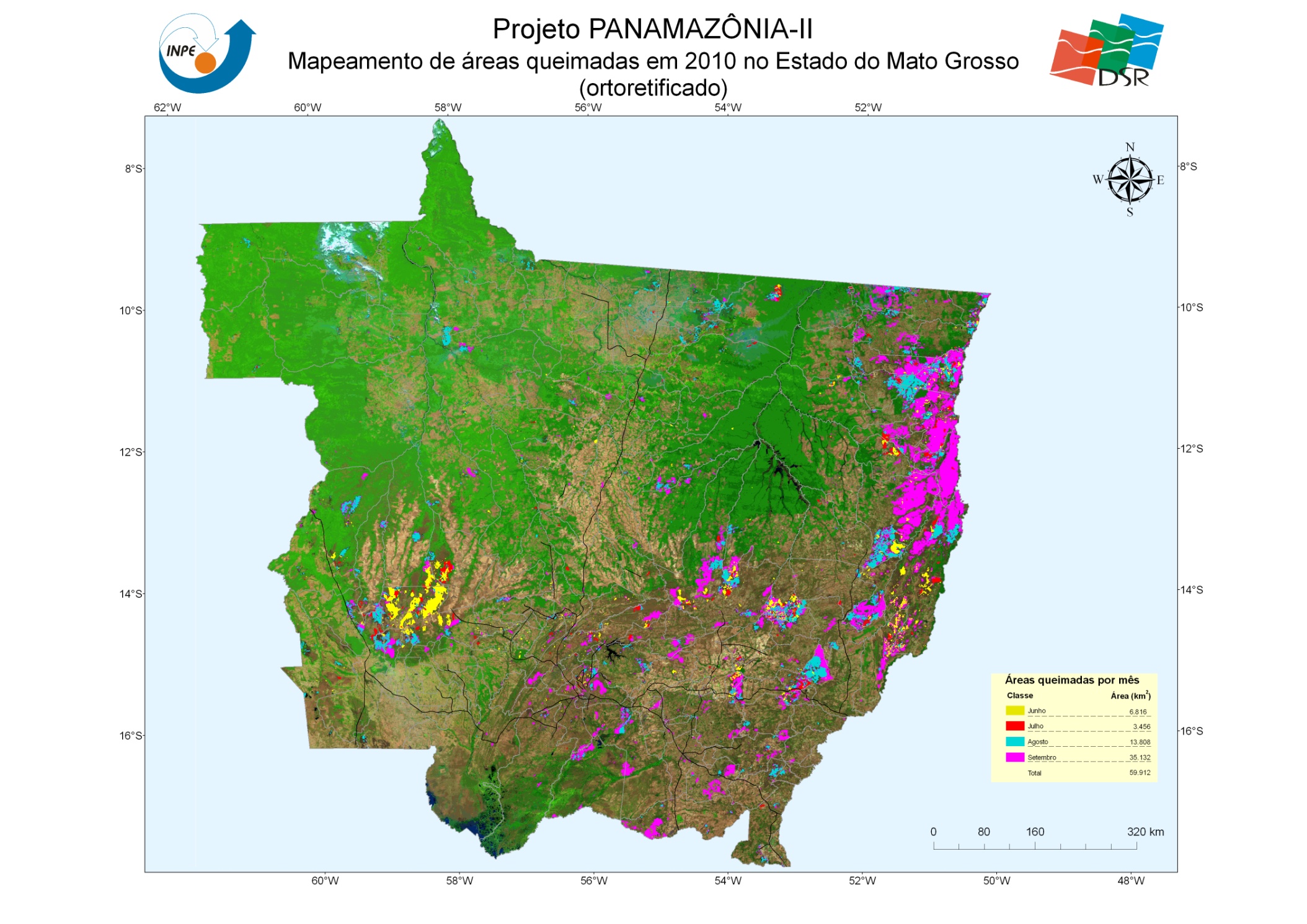 METODOLOGIA  DO  PROJETO  PANAMAZONIA II
PARA MAPEAR AS ÁREAS QUEIMADAS_2011
MODIS  -  MOSAICO DE 8 DIAS
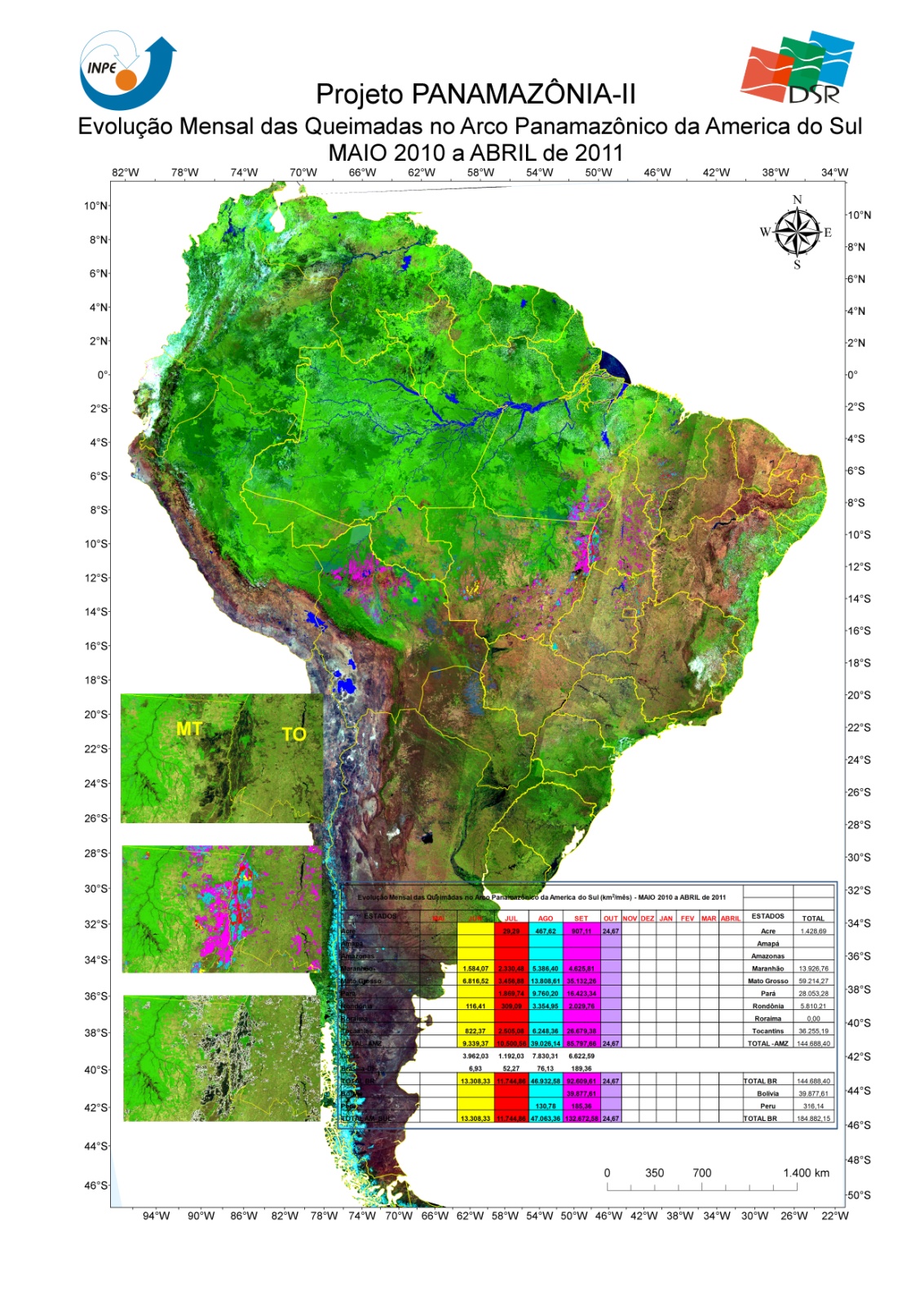 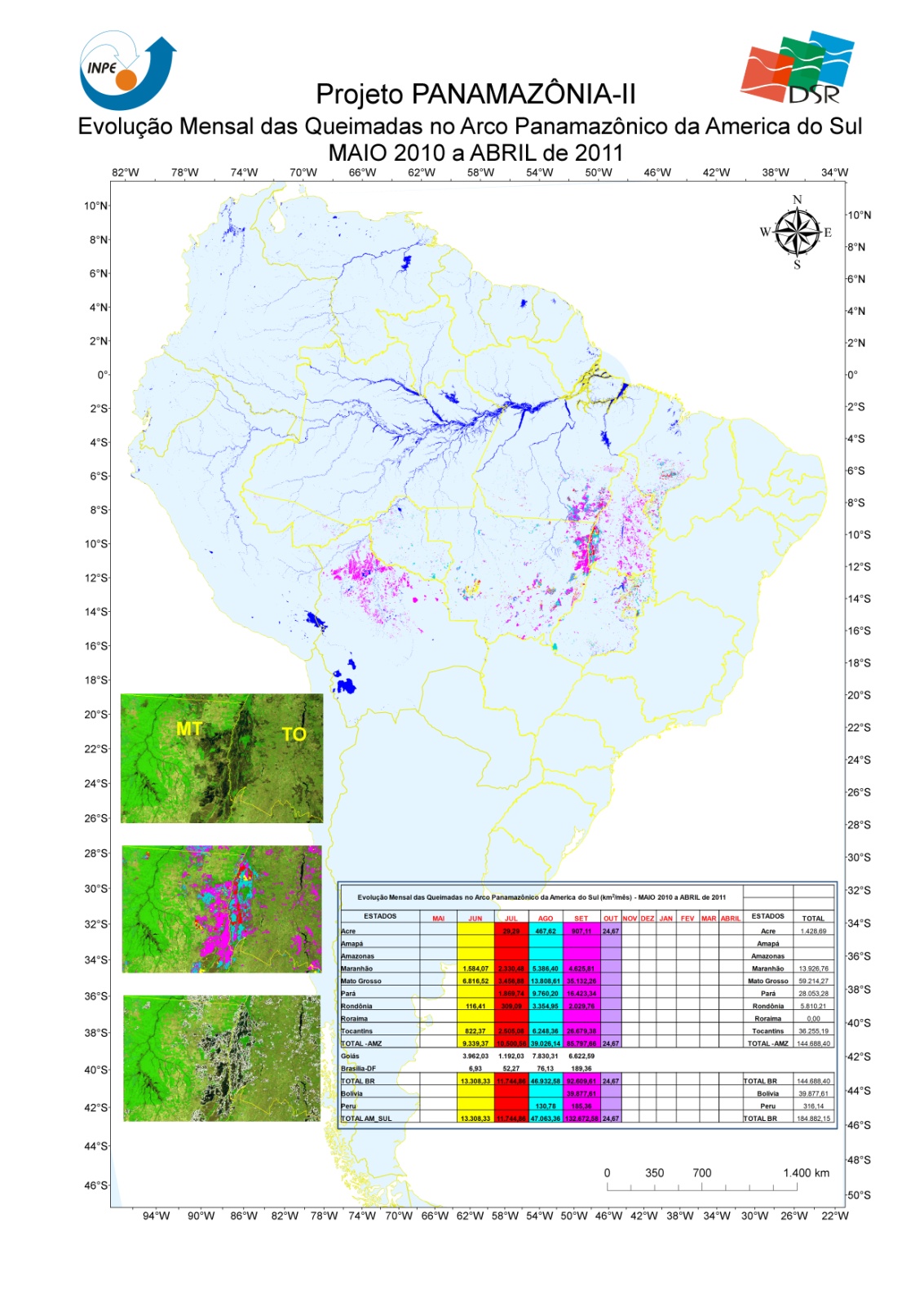 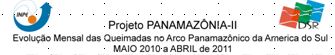 Km²
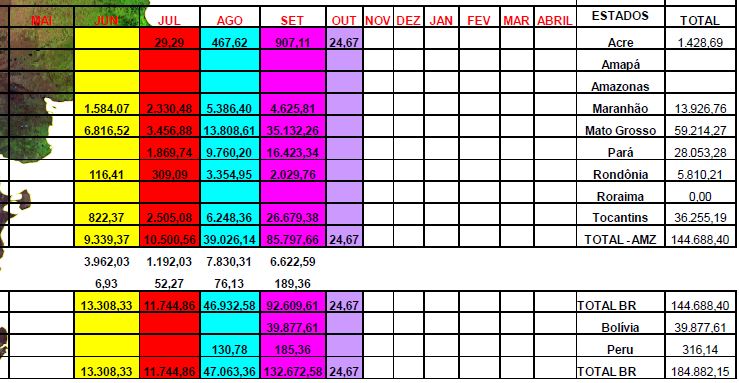 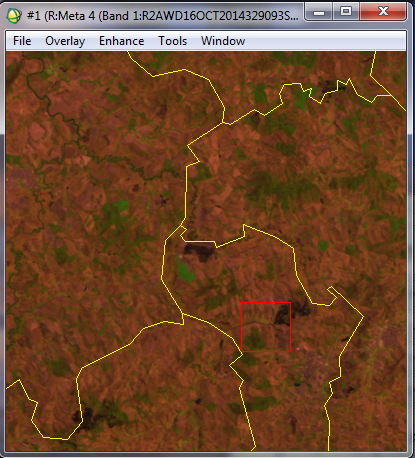 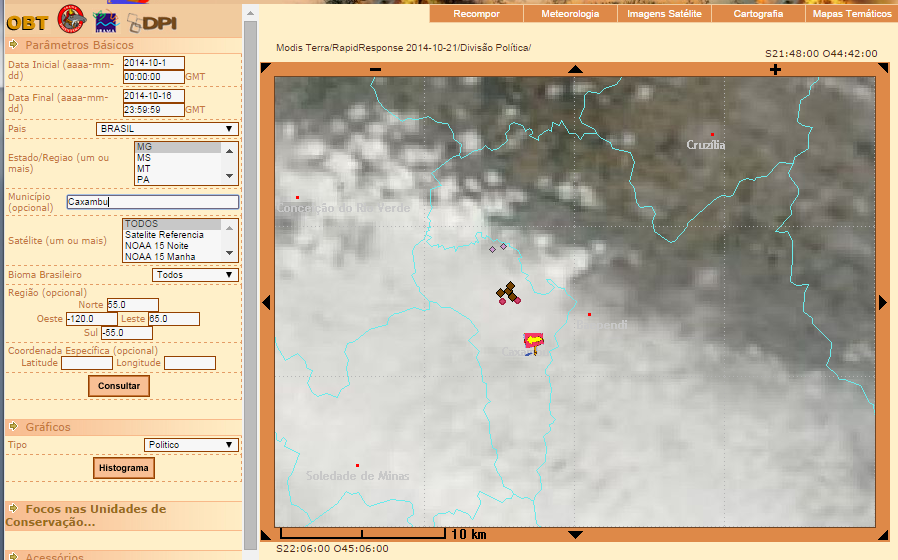 Conceição do
Rio Verde
Caxambu
Soledade de
Minas
Bioma Mata  Atlântica
Satélite: Resourcesat-2
Sensor: AWiFS
Resolução espacial: 56 m
Resolução temporal: 5 dias
Quantização: 12 bits
Data: 16/out/2014
Bandas: MIR(R) NIR(G) red(B)
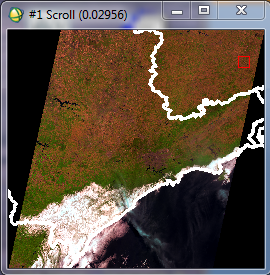 Luz, MG
Acurácia em áreas queimadas
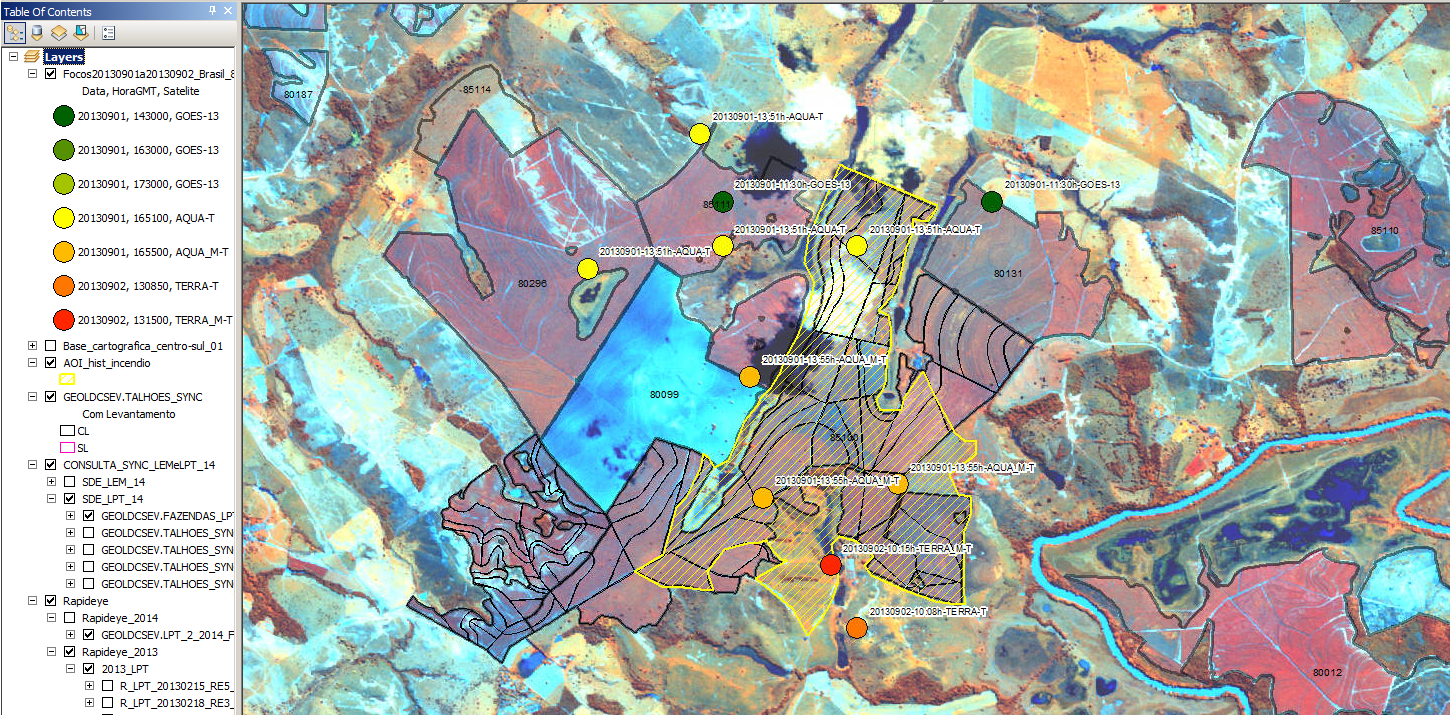 Rio São Francisco
Luz, MG
Acurácia em áreas queimadas
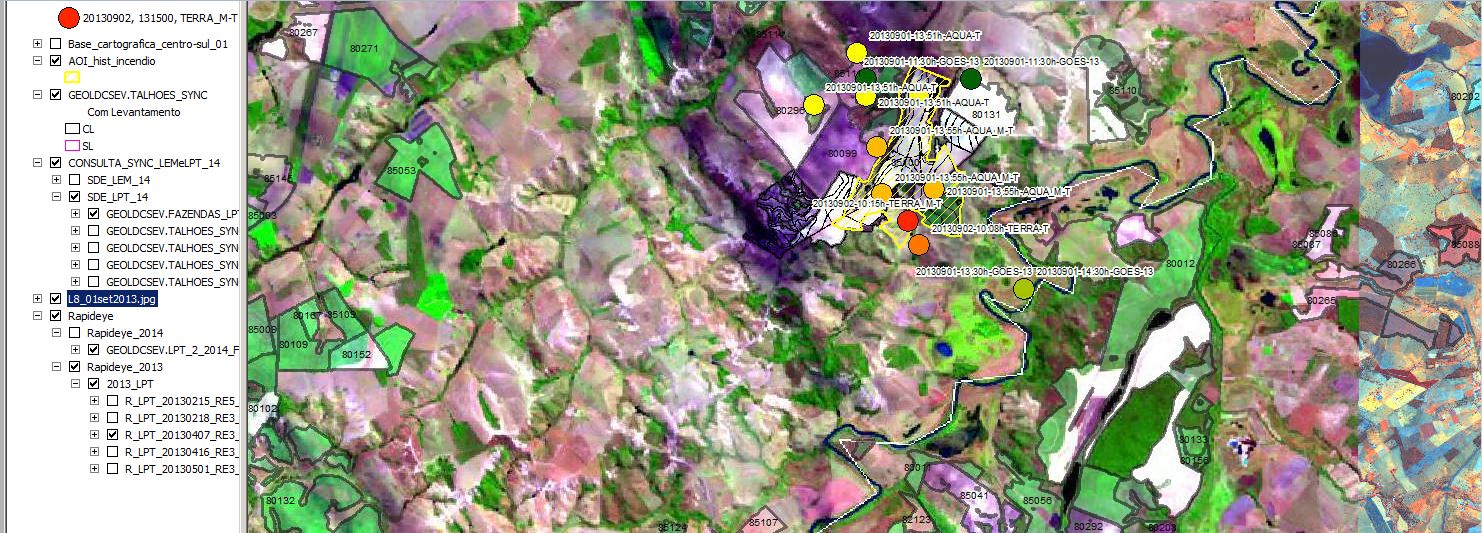 Rio São Francisco